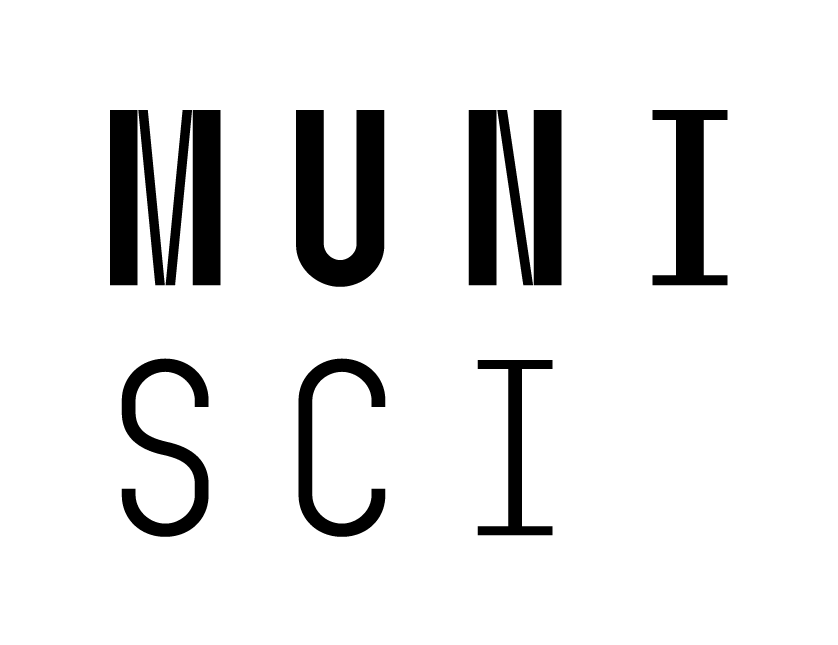 Obsah přednášky
Počátky kvantové mechaniky, vlny vs. částice

Operátory a matematický aparát, reprezentace a vzájemné transformace

Postuláty kvantové mechaniky

Schrödingerova rovnice a její 1D řešení

Moment hybnosti, 3D problematika a atom vodíku

Identické částice

Elementarizace pro střední školy
[Speaker Notes: Pozor je to pro verejnost … jednoduseji, schemata nazorna, ne moc analyz, jen par rovnic]
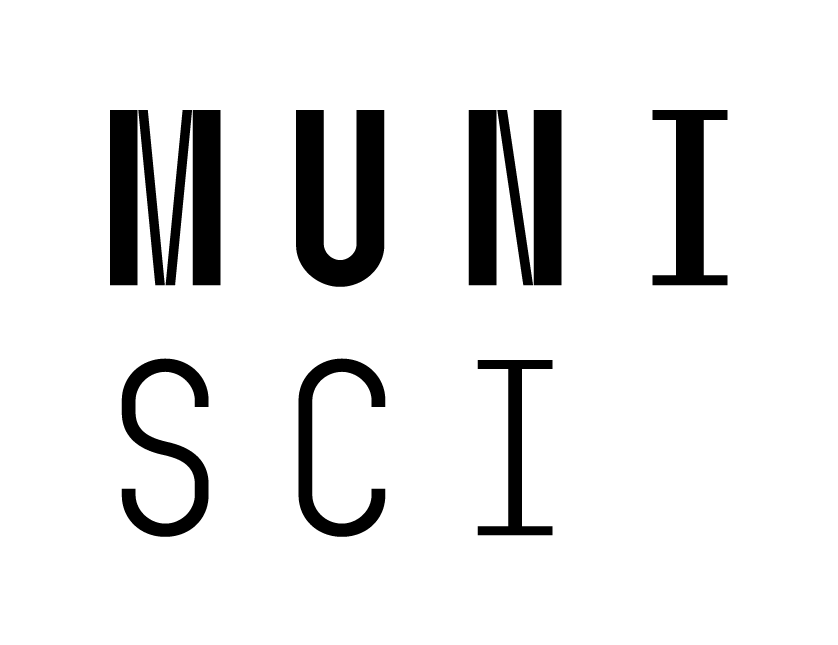 Shrnutí

Diskrétní spektrum:
Vázané stavy se vyskytují vždy, pokud částice nemůže uniknout do nekonečna. Čili částice je uvězněna/vázána v omezeném prostoru, Pohyb částice je tzv. limitní. V takovém případě jsou řešení SR pouze ta diskrétní. Toto platí např. pro harmonický oscilátor či nekonečnou potenciálovou jámu. Jejich vlnové funkce jsou konečné/nulové pro x jdoucí do +- nekonečna. Tyto stavy pak mají energie menší než daný potenciál.
Kontinuální spektrum:
Nevázané, čili volné stavy nastávají, pokud není pohyb částice potenciálem omezen/vázán - typicky jde třeba o volnou částici. Pohyb takové částice je infinitní.

Řešení 1D problémů:
Rozdělíme x-ový 1D prostor do význačných intervalů
Zapíšeme Schrödingerovu rovnici a vyřešíme ji pro dané intervaly
Aplikujeme fyzikální intuici, standardní podmínky na vlnové funkce, a řešení specifikujeme
Normalizujeme vlnové funkce
Aplikujeme okrajové podmínky (podmínky spojitosti) a řešení dále specifikujeme
Spočítáme koeficient reflexe či transmise, pokud bylo v zadání

Řešení pro harmonický oscilátor:

Řešením SR pro periodický potenciál je pásová struktura:
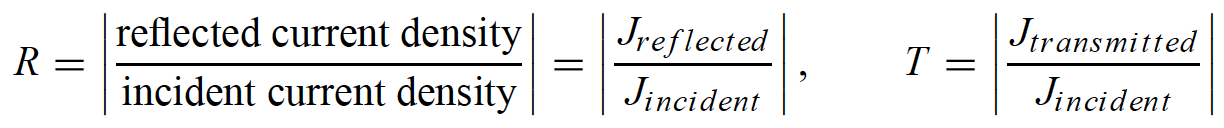 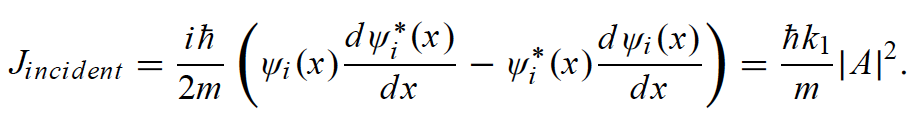 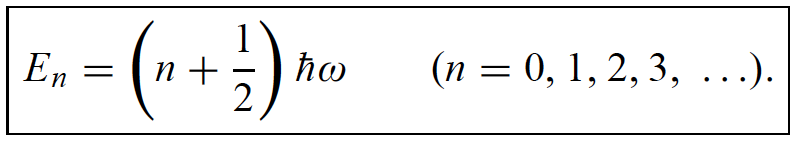 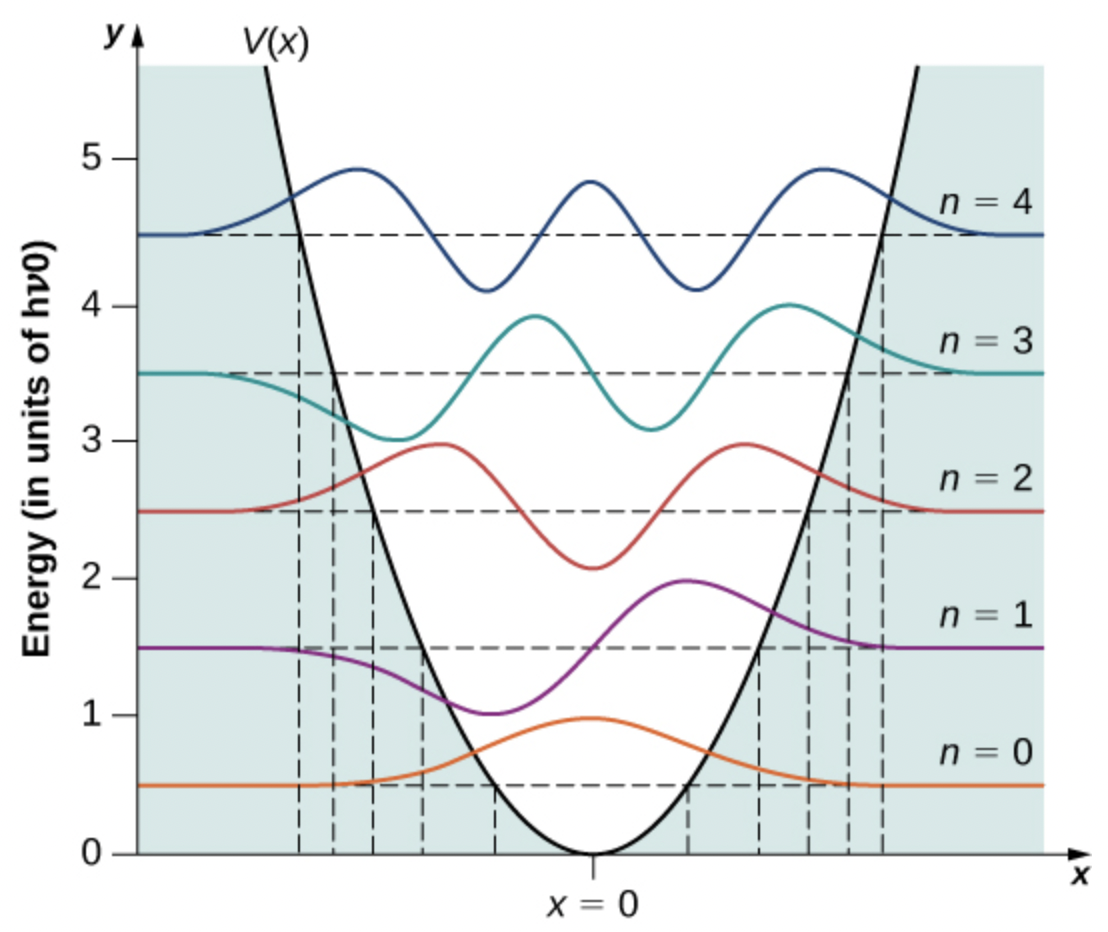 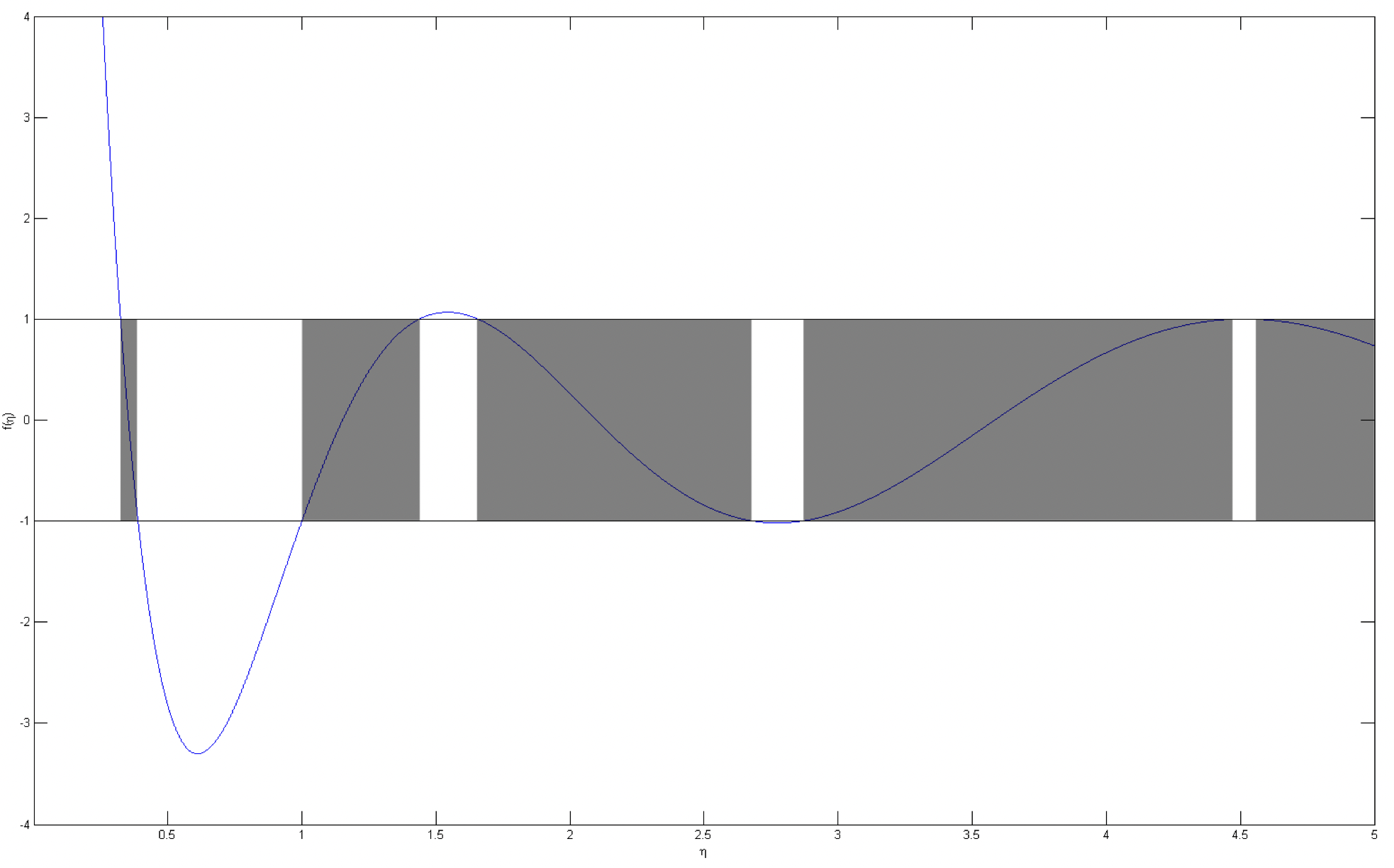 2
[Speaker Notes: Pozor je to pro verejnost … jednoduseji, schemata nazorna, ne moc analyz, jen par rovnic]
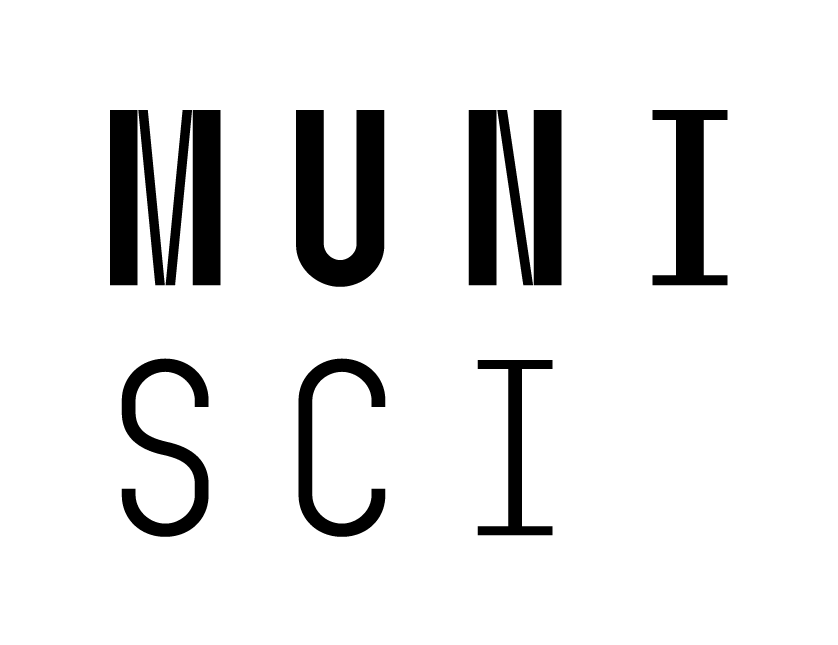 Moment hybnosti


V předchozích přednáškách jsme se zabývali 1D problémy z kvantové teorie. Logickým dalším krokem je řešení problémů v 3D, jako například atom vodíku, ovšem k tomu je zapotřebí pochopení momentu hybnosti a práce s ním.

Moment hybnosti je zapotřebí hlavně k pochopení pohybu v centrálním, kulově symetrickém potenciálovém poli,		    , neboť zůstává zachován – je integrálem pohybu. Vzpomeňme, již Bohrův model atomu byl založen na kvantifikaci momentu hybnosti. Moment hybnosti je tak zásadním pro popis pohybu elektronů v atomech, rotaci molekul a jaderných systémech.

Klasická mechanika definuje moment hybnosti jako:

Jak už vlastně víme, lze jej přepsat pro kvantovou mechaniku použitím operátorů		a   



V kartézských souřadnicích tedy:
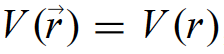 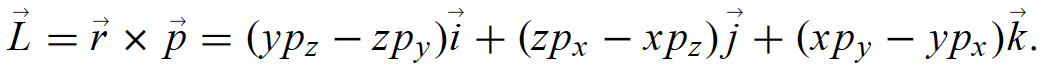 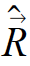 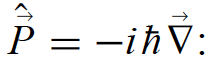 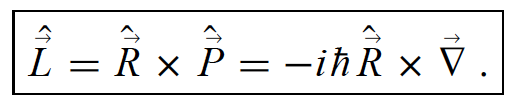 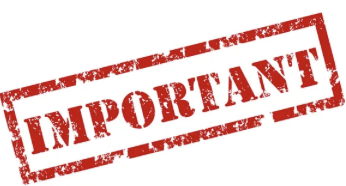 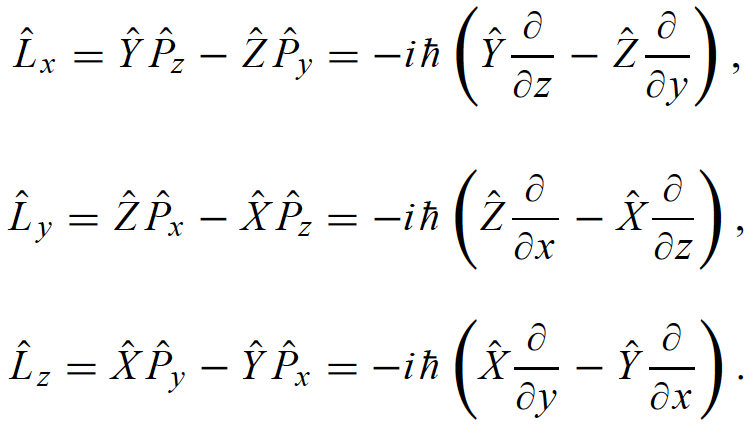 3
[Speaker Notes: Pozor je to pro verejnost … jednoduseji, schemata nazorna, ne moc analyz, jen par rovnic]
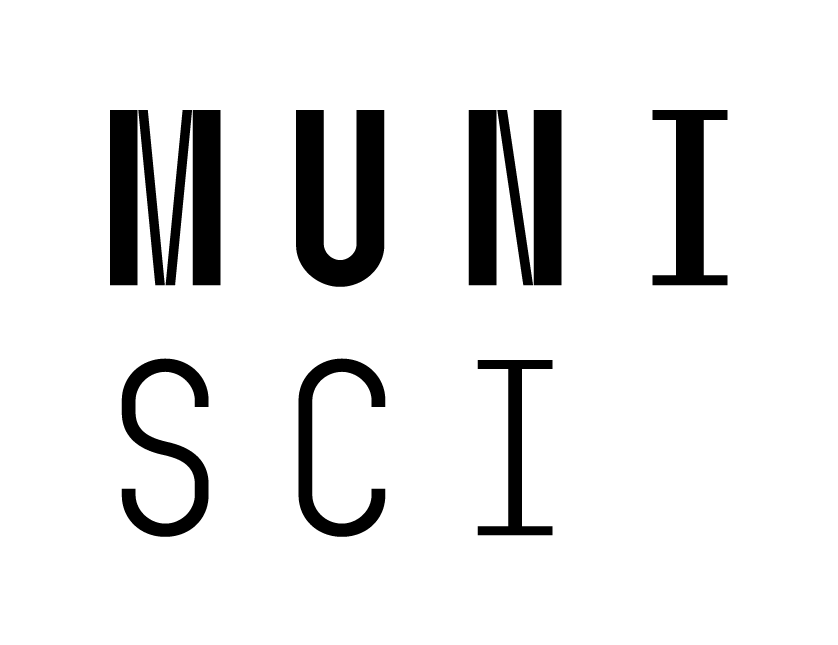 Moment hybnosti

Uvědomme si, že jak komponenty			tak i mocnina momentu na druhoujsou operátory Hermiteovské.

Protože 		vzájemně komutují a 			také, a protože
Pak můžeme psát: 






Jmenovitě tedy:



Složky momentu hybnosti tedy nekomutují a nejsou současně měřitelné.

Výše uvedené platí pro operátory které jsou odvozeny ze souřadnicové reprezentace, ovšem platí pro jakoukoliv, jak už víme. V dalším výkladu se budeme soustředit na práci s momentem hybnosti bez vztahu k reprezentacím.

Uvažujme nyní obecně operátor momentu hybnosti	      , který je definován následujícími (identickými, viz výše) relacemi: 




Druhá mocnina:			        ovšem s jednotlivými složkami komutuje:		    a je dobré si uvědomit, že všechny čtyři operátory jsou Hermiteovské, jejich vlastní hodnoty jsou reálné.
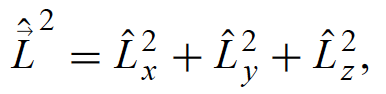 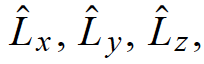 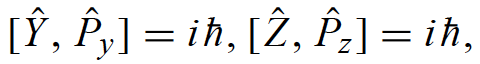 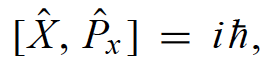 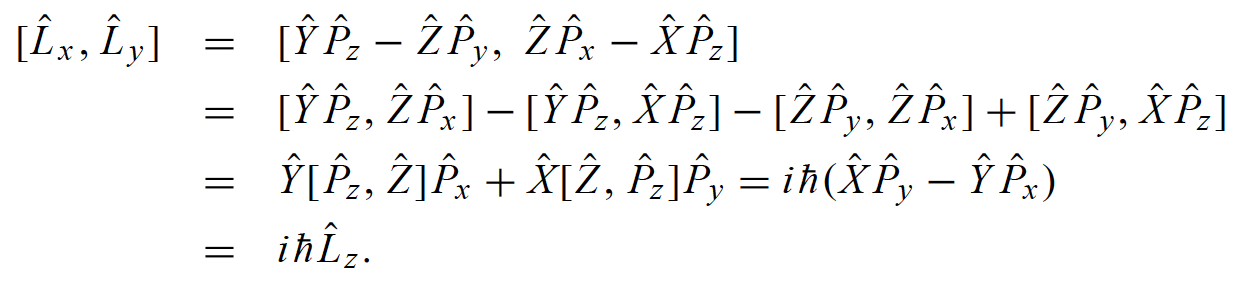 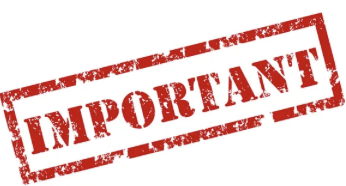 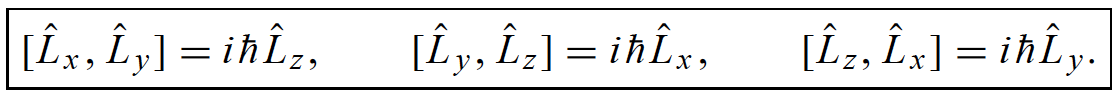 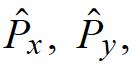 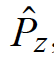 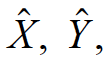 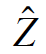 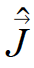 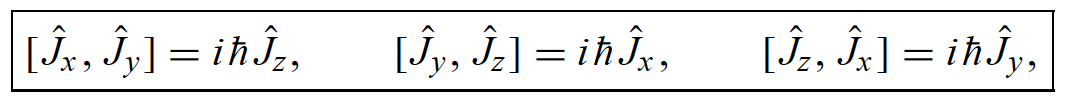 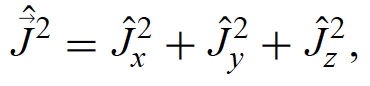 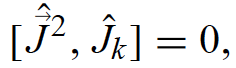 4
[Speaker Notes: Pozor je to pro verejnost … jednoduseji, schemata nazorna, ne moc analyz, jen par rovnic]
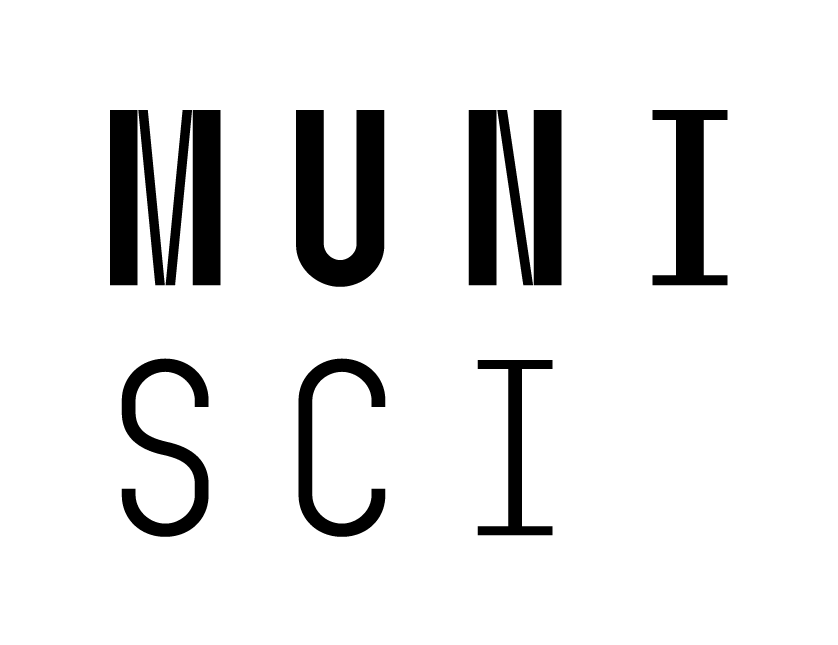 Moment hybnosti - vlastní hodnoty

Protože	komutuje s  každou komponentou		   a 	    , ale komponenty vzájemně nekomutují, vezměme vztah kvadrátu a komponenty        a uvažujme jejich vlastní stavy (které jsou sdílené) a vlastní hodnoty.

Označme sdílené vlastní stavy:		a sdílené vlastní hodnoty	     a	     , následujícím způsobem:



Redukovaná Planckova konstanta je zde uvedena pro bezrozměrnost vlastních stavů.
Planckova konstanta má rozměr momentu hybnosti, a tedy:			   Uvažujme také, že tyto sdílené vlastní stavy jsou ortogonální:

Vlastní hodnoty můžeme získát výpočtem pomocí dvou operátorů, podobně jako pro harmonický oscilátor, které zvyšují či snižují stav systému, tyto operátory jsou následující:

Výpočet vede na:						         Ve výsledku tedy:


Tato kvantová čísla znáte již z mikrosvěta, celkově tedy:




Vrátíme se k tomuto výpočtu při řešení momentu hybnosti v centrálním poli…
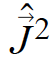 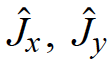 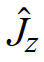 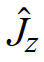 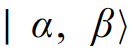 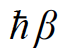 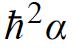 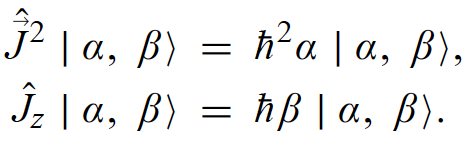 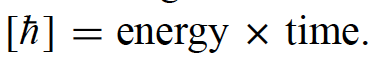 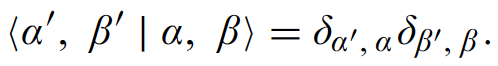 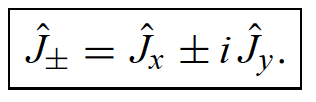 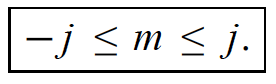 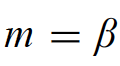 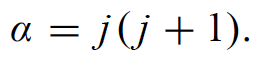 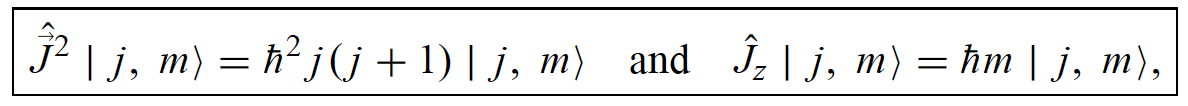 a
5
[Speaker Notes: Pozor je to pro verejnost … jednoduseji, schemata nazorna, ne moc analyz, jen par rovnic]
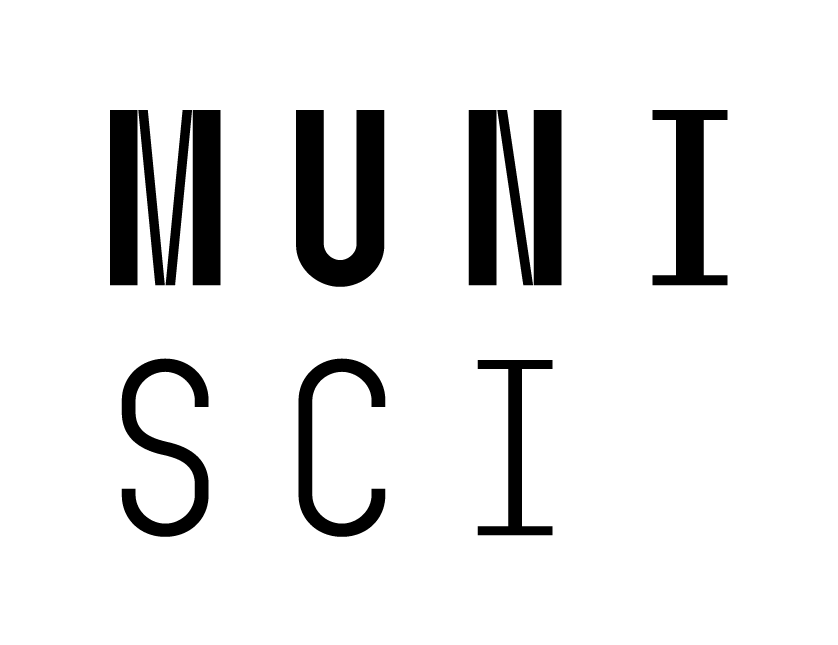 3D problematika

Nyní se budeme zabývat s problémy v 3D prostoru. Provedeme několik výpočtů pro kartézské souřadnice, abychom pak přešli k prostoru popsanému sférickými souřadnicemi.

V 3D kartézském prostoru pouze generalizujeme naše předešlé výpočty k porozumění reálnějších situací. Na rozdíl od 1D problémů, v 3D již budou výsledné stavy degenerované – což nastává, když uvažovaný potenciál vykazuje symetrii.

Obecný postup je následující: nejdříve budeme separovat proměnné.

Časově závislá SR ve 3D pro částici bez spinu o hmotnosti m vypadá následovně:




Kde operátor	      je Laplacián definovaný následovně: 						Pro časově nezávislý potenciál V je řešením následující vlnová funkce, jak už jsme si ukázali:



Kde		       je řešení časově nezávislé SR:


Kterou známe ve tvaru:

Obecné řešení této rovnice je náročné, ovšem pro případ, kdy můžeme rozdělit potenciál do součtu tří nezávislých členů:


můžeme použít techniku separace proměnných. Tedy rozdělíme SR do tří nezávislých 1D SR rovnic:
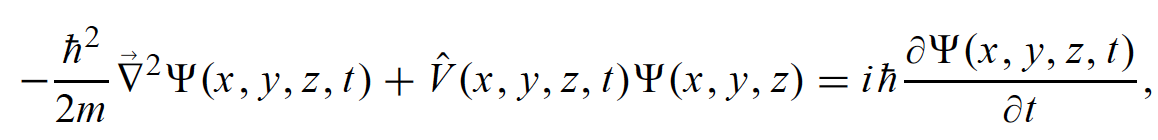 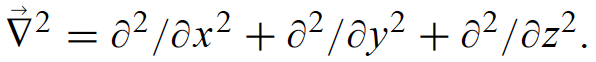 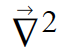 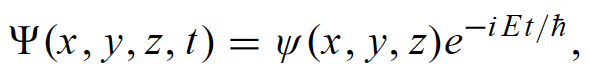 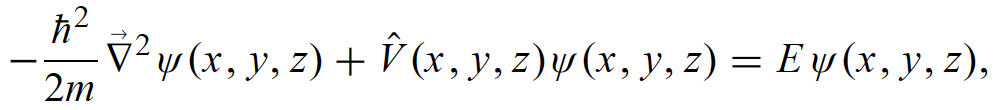 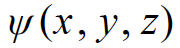 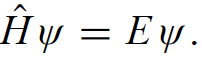 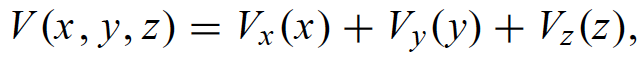 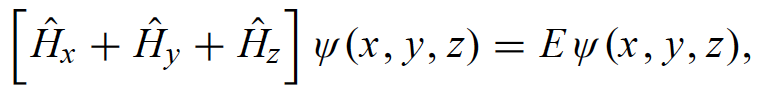 6
[Speaker Notes: Pozor je to pro verejnost … jednoduseji, schemata nazorna, ne moc analyz, jen par rovnic]
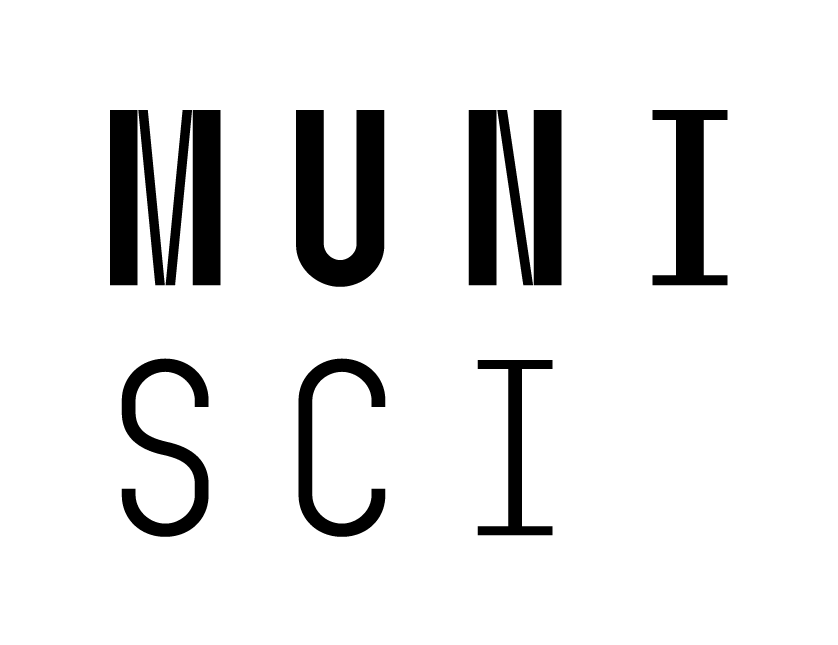 3D problematika

V této rovnici pak jednotlivé členy můžeme zapsat následovně (pro všechny prostorové složky):



A protože jsme rozdělili potenciál do tří členů, můžeme výslednou vlnovou funkci zapsat následovně:


Vložením tohoto předpokládaného řešení do původní 3D SR pak:








A jako vždy při separaci proměnných: každý výraz v hranatých závorkách je vždy závislý jen na jedné prostorové proměnné. A protože celý výraz je roven energii E, pak každá hranatá závorka je rovna složce energie, např.:




Ve výsledku:

V následujícím výkladu si tak zobecníme některé dříve uvažované 1D případy.
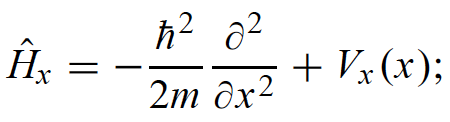 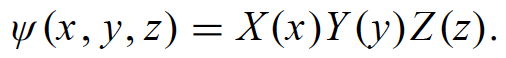 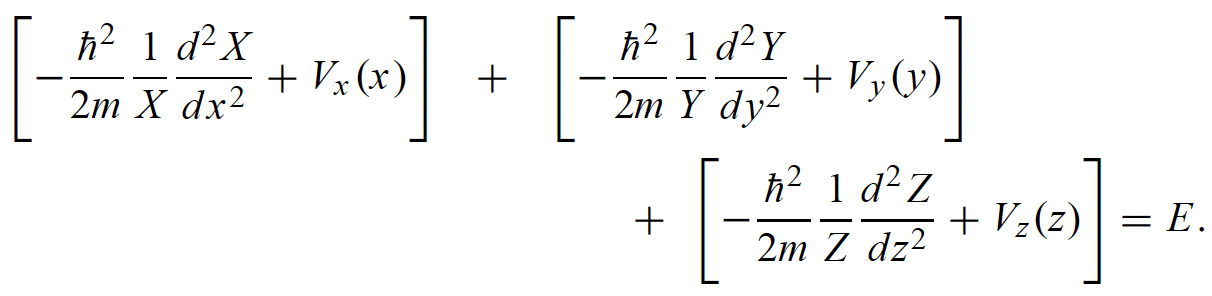 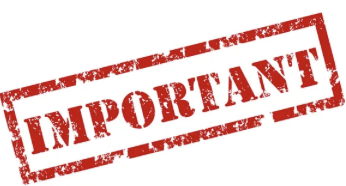 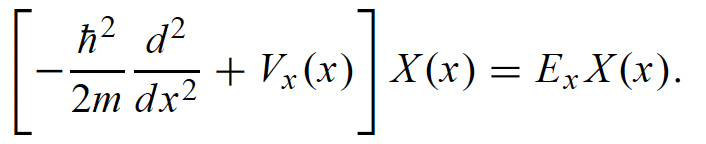 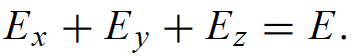 7
[Speaker Notes: Pozor je to pro verejnost … jednoduseji, schemata nazorna, ne moc analyz, jen par rovnic]
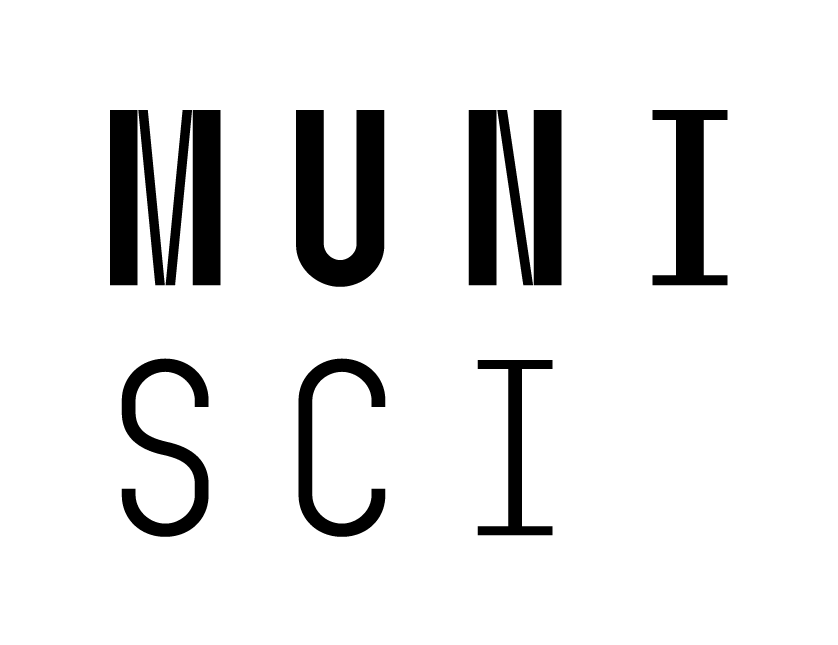 3D problematika

Případ volné částice:

Pro tento případ je potenciál pro všechny složky v prostoru nulový a tedy pro x-ovou složku můžeme psát:




Kde				a tedy				      Normalizované řešení jsou planární vlny: 	

Vyjdeme-li z předchozích vztahů pro obecné 3D problémy, pak:	



Celková energie pak je:


Přičemž platí:


A protože, celkový počet možných orientací výsledného vlnového vektoru pro danou velikost je nekonečný, tak i energie této částice je nekonečně degenerována.	  

Celkové řešení, i s časově závislým faktorem, je pak: 									(                     )
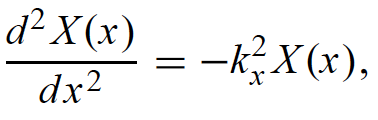 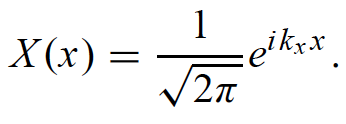 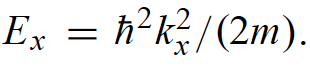 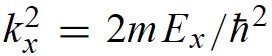 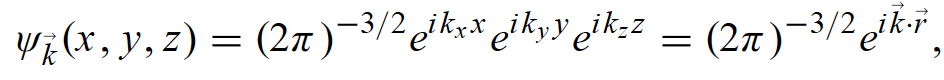 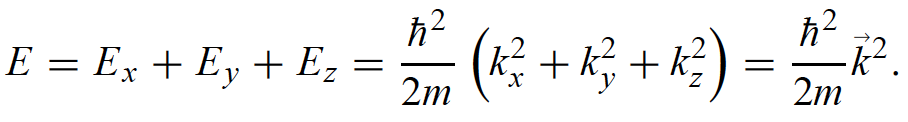 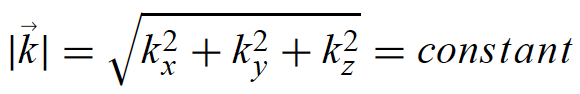 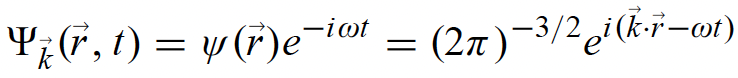 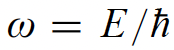 8
[Speaker Notes: Pozor je to pro verejnost … jednoduseji, schemata nazorna, ne moc analyz, jen par rovnic]
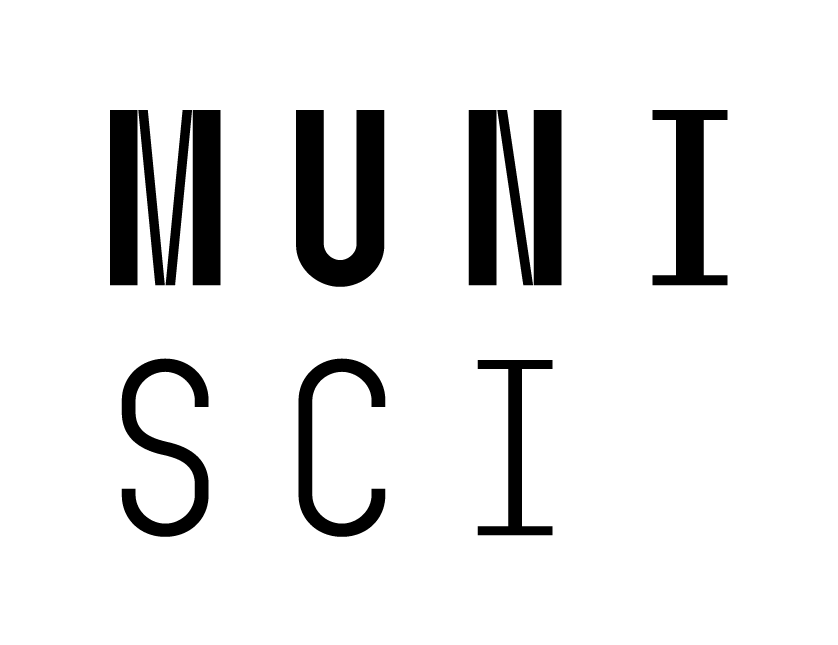 3D problematika

Případ volné částice:

Uvedená vlnová funkce									samozřejmě není normalizovatelná na jedničku, ale na delta funkci:



Což v Diracově symbolice můžeme napsat jako:


Normalizovatelnou vlnovou funkci částice, kterou lze popsat v limitě i klasický případ jsme si již dříve uváděli ve formě vlnového klubka, pro 3D případ zde tedy:




Kde		   je Fourierova transformace                     :
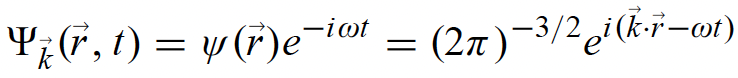 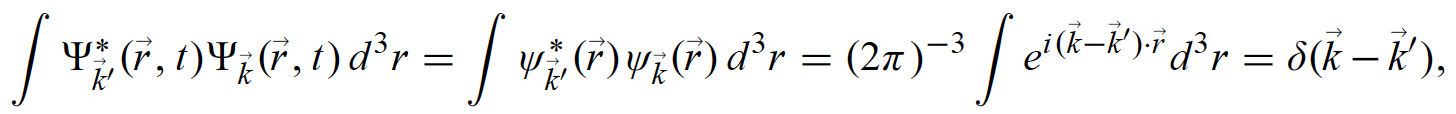 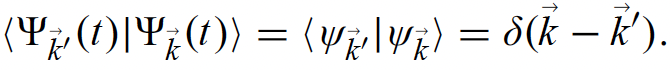 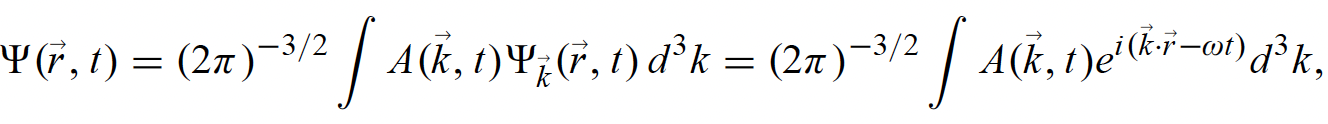 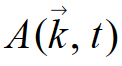 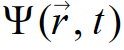 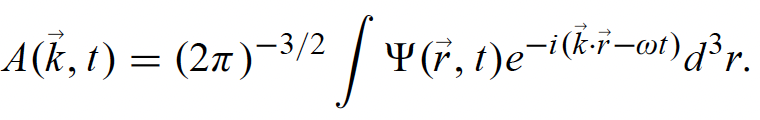 9
[Speaker Notes: Pozor je to pro verejnost … jednoduseji, schemata nazorna, ne moc analyz, jen par rovnic]
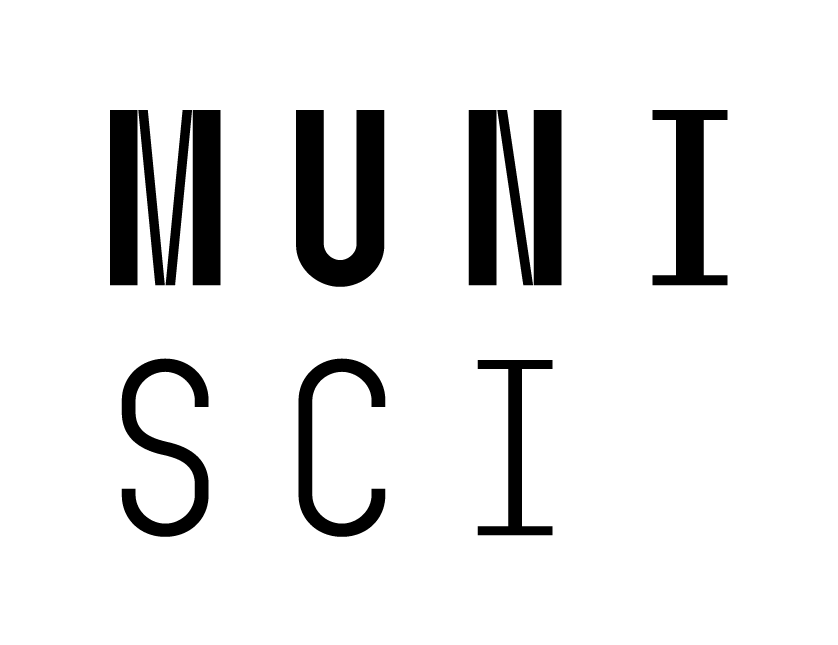 3D problematika

Případ pravoúhlé dutiny:

Uvažujme opět částici beze spinu o hmotnosti m uvězněnou v pravoúhlém potenciálu tvaru:




Pro 1D jej můžeme přepsat pomocí  	 					  jako:
A pro ostatní souřadnice obdobně (jako nekonečná jáma).

Vlnová funkce musí být nulová na hranicích dutiny a my již víme, že řešení bude:


S odpovídajícími vlastními hodnotami energie:


Můžeme pokračovat v řešení dle obecného předpisu dříve a získáme:



Pro symetrickou krychlovou dutinu, kde
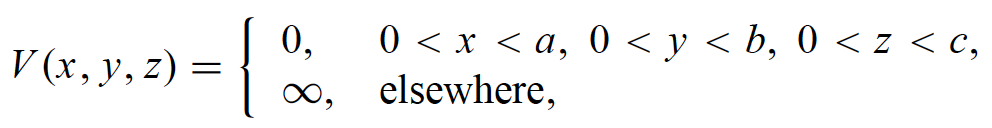 jinde
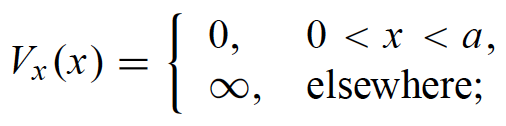 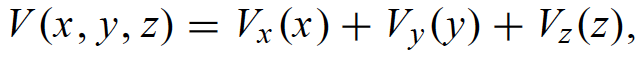 jinde
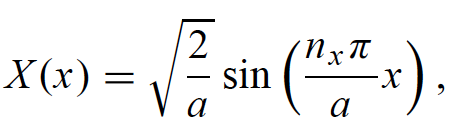 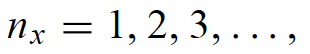 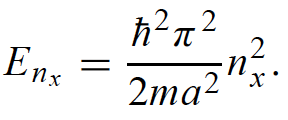 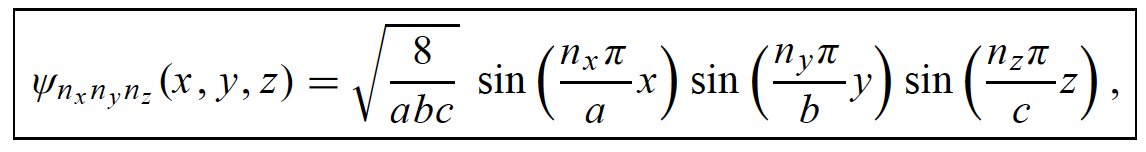 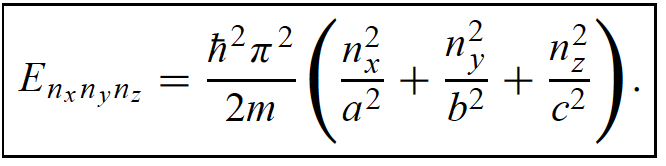 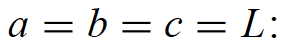 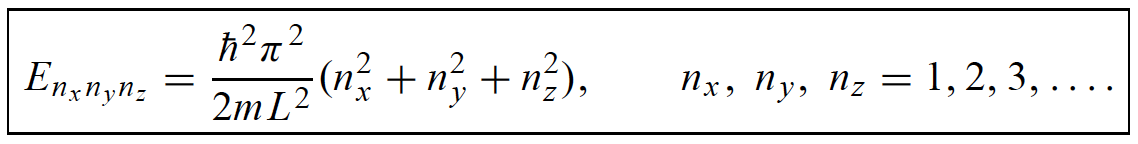 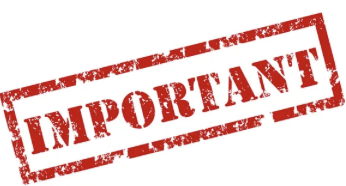 10
[Speaker Notes: Pozor je to pro verejnost … jednoduseji, schemata nazorna, ne moc analyz, jen par rovnic]
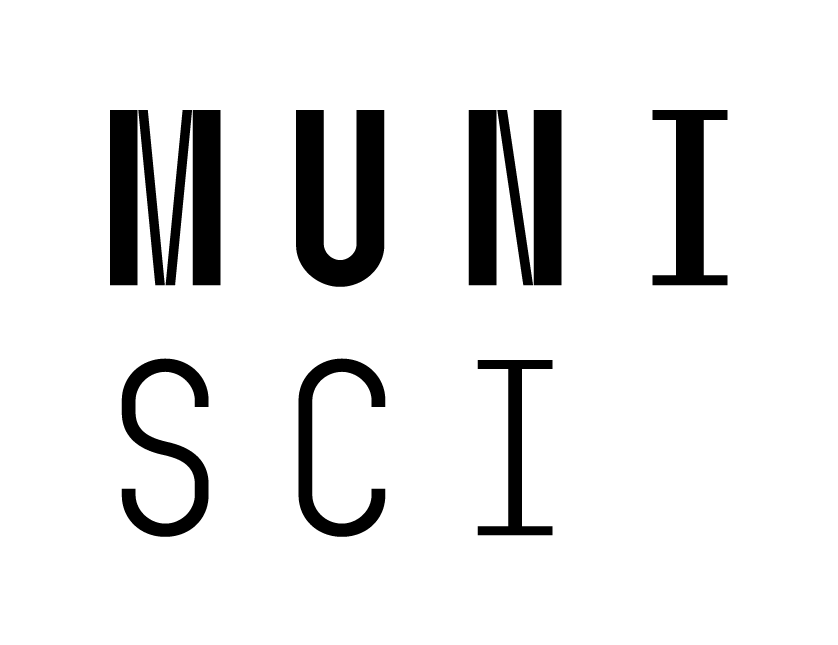 3D problematika

Případ krychlové dutiny:

Pokud konkretizujeme řešení:


Pro základní stav, kdy				, pak: 


Kde energie				       je energie základního stavu v 1D potenciálu. Čili pro 3D potenciálovou krychli je základní stav energeticky třikrát vyšší, to souvisí s omezením částice právě ve všech třech dimenzích.

První excitovaný stav může mít tři různé sady kvantových čísel			           ,			       odpovídající třem různým stavům 							kde:


Podobně je to pro ostatní kombinace. Uvědomme si, že všechny tyto stavy mají stejnou energii:

Říkáme tedy, že tato vlastní hodnota energie je třikrát degenerovaná. Toto se neděje v 1D případech, ani v 3D případu nesymetrického potenciálu, jako pro obecný pravoúhlý potenciál dříve. Druhý excitovaný stav je také třikrát degenerovaný se třemi vlnovými funkcemi s energií:					Energetické spektrum je uvedeno v následující tabulce, kde 		:
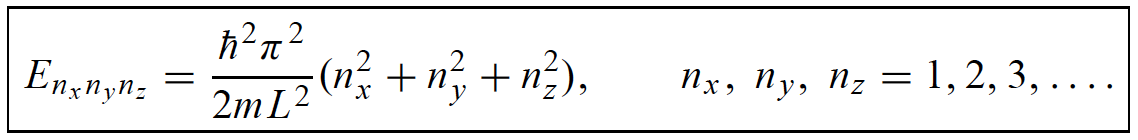 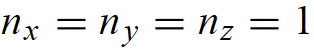 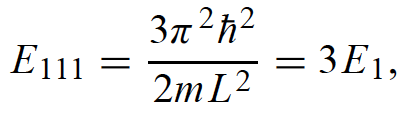 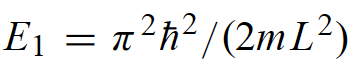 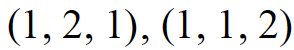 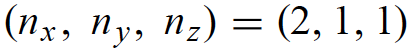 a
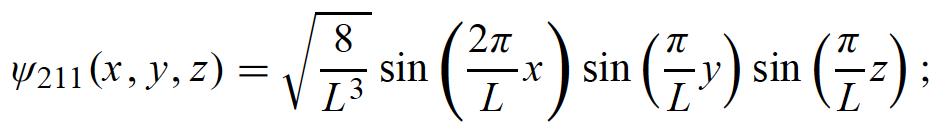 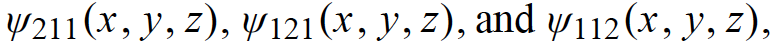 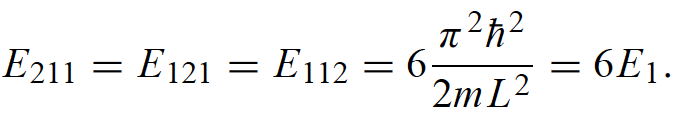 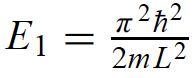 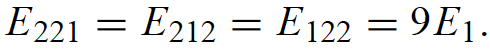 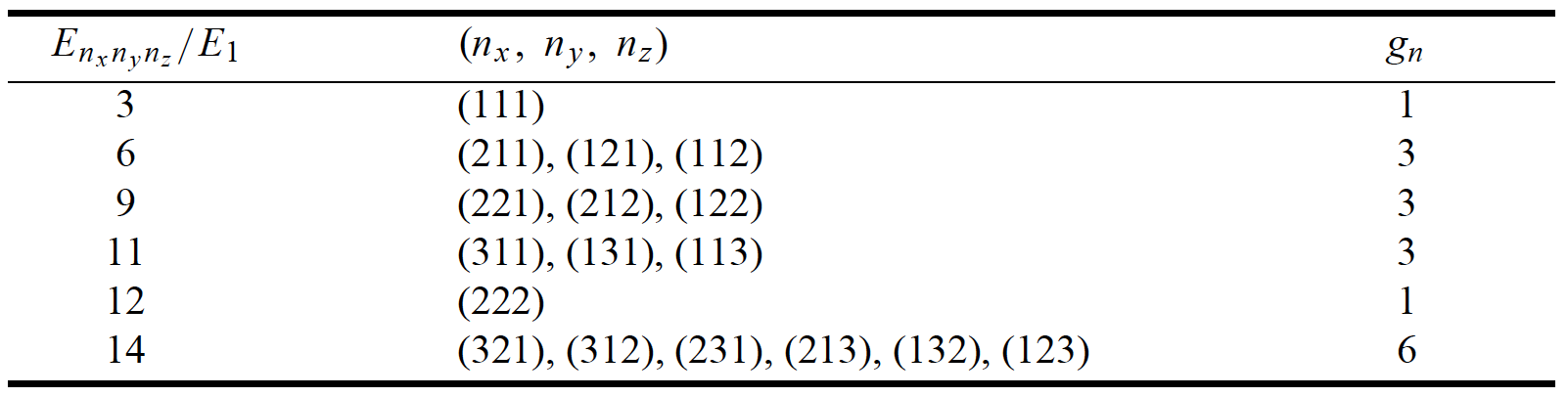 11
[Speaker Notes: Pozor je to pro verejnost … jednoduseji, schemata nazorna, ne moc analyz, jen par rovnic]
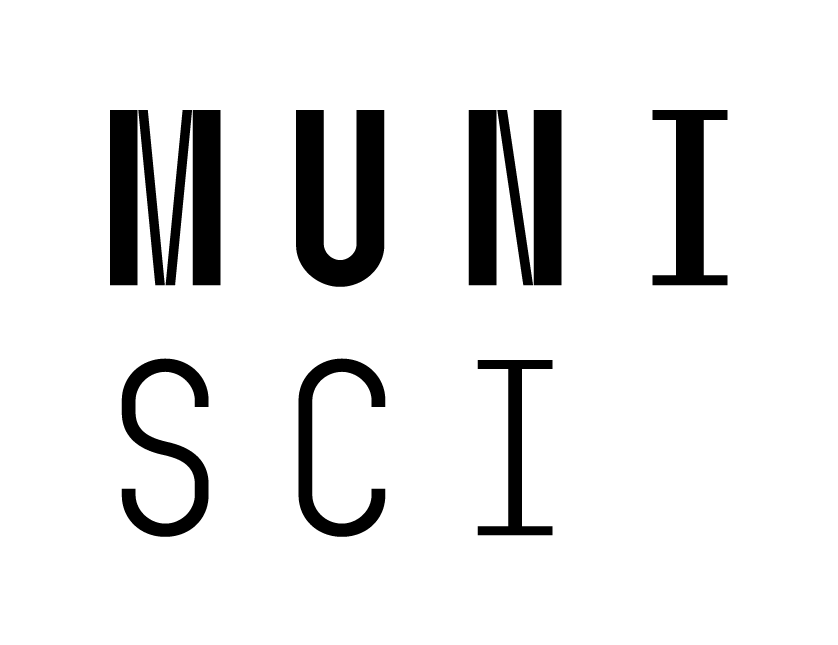 3D problematika

Případ harmonického oscilátoru:

Začněme s případem anisotropického oscilátoru, bez symetrie. Uvažujme tedy následující potenciál:


SR se pak dělí na složky, podobně jako dříve:



Vlastní hodnoty energie pak můžeme vyjádřit:




Odpovídající stacionární stavy jsou pak: 

Kde výše uvedené složky jsou vlnové funkce 1D harmonického oscilátoru. Tyto stavy nejsou degenerované, protože potenciál nemá symetrii. Isotropický harmonický oscilátor lze pak definovat dle 				a potom platí:





Kde jakákoliv stejná suma kvantových čísel může dát stav se stejnou energií, tedy degeneraci a to díky symetrii kruhové frekvence.
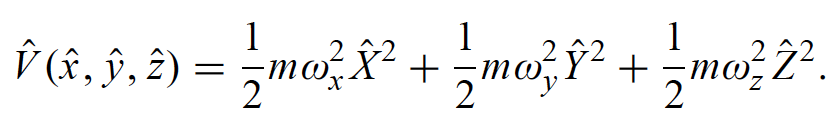 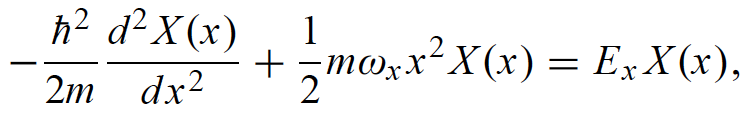 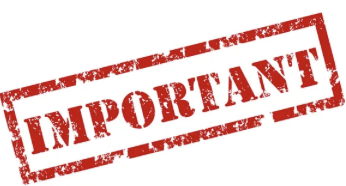 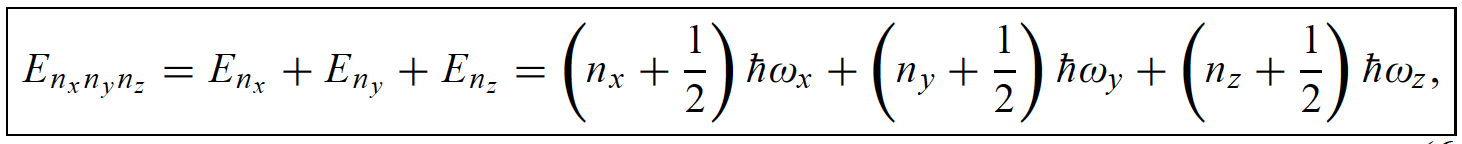 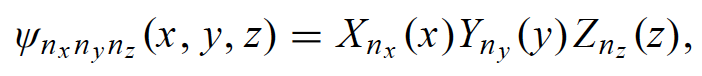 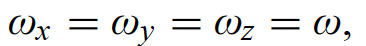 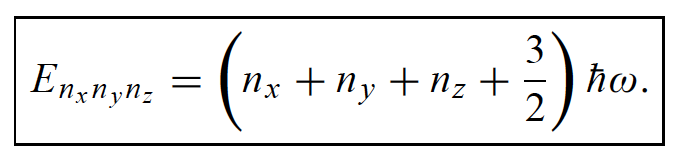 12
[Speaker Notes: Pozor je to pro verejnost … jednoduseji, schemata nazorna, ne moc analyz, jen par rovnic]
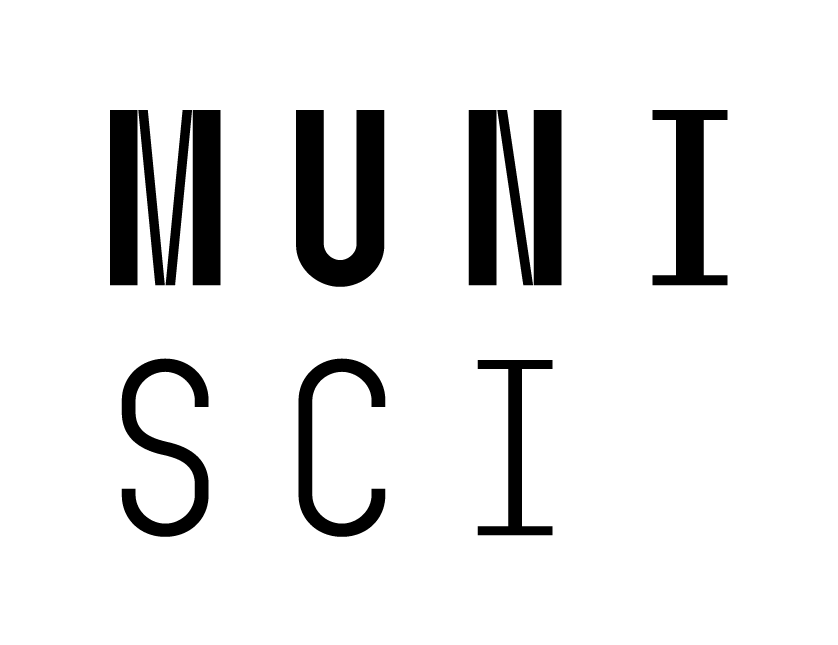 3D problematika

Případ harmonického oscilátoru:

Vlastní hodnoty energií tedy: 



Základní stav s energií			     není degenerovaný. 

První excitovaný stav je třikrát degenerovaný, protože jsou to tři stavy			  které odpovídají stejné energii 

Lze ukázat, že stupeň degenerace	    n-tého excitovaného stavu, který je dán počtem způsobů jak uspořádat nulu a positivní celá čísla aby v součtu daly n, je dán:  



Kde samozřejmě platí:

V následující tabulce jsou uvedeny první excitované stavy a jejich stupeň degenerace:
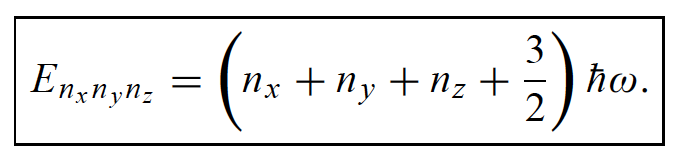 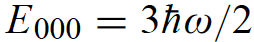 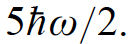 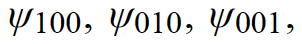 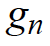 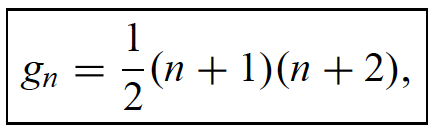 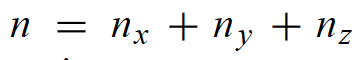 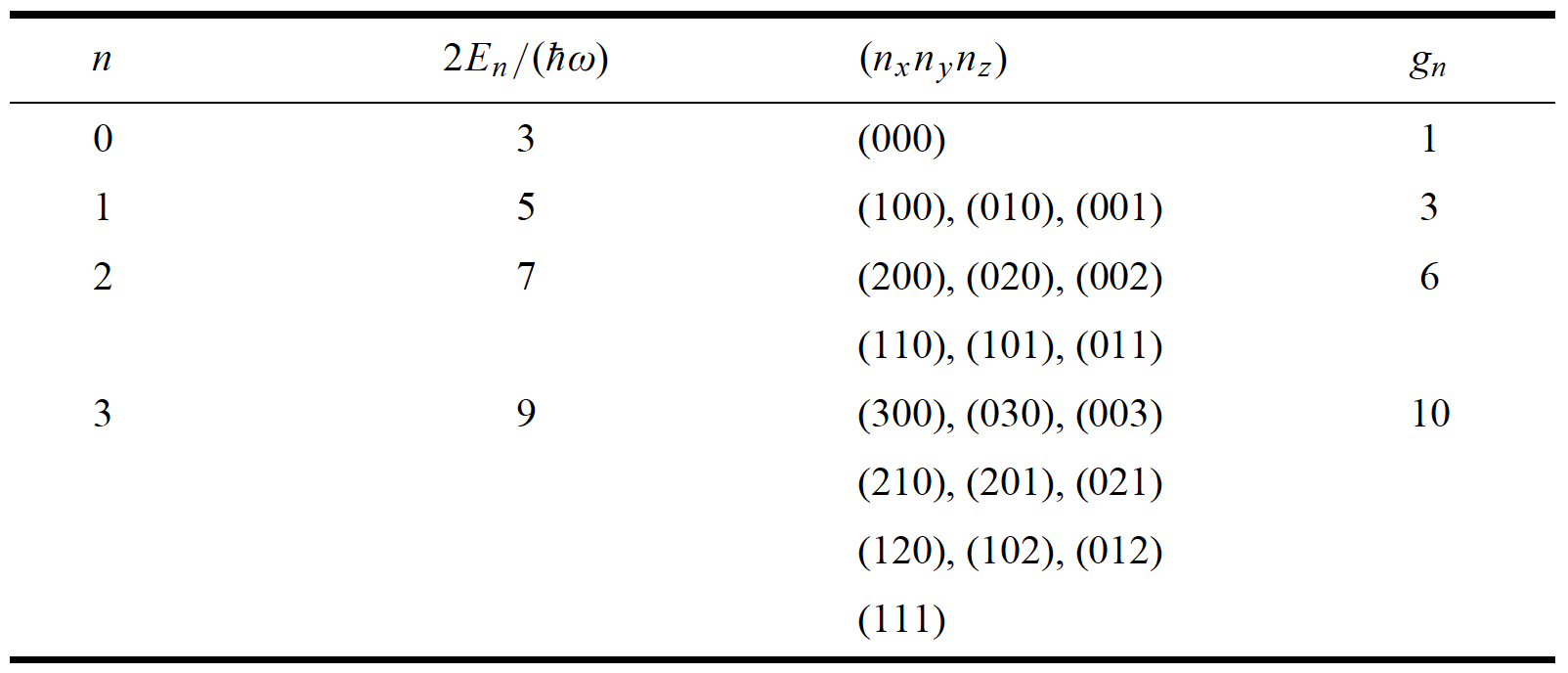 13
[Speaker Notes: Pozor je to pro verejnost … jednoduseji, schemata nazorna, ne moc analyz, jen par rovnic]
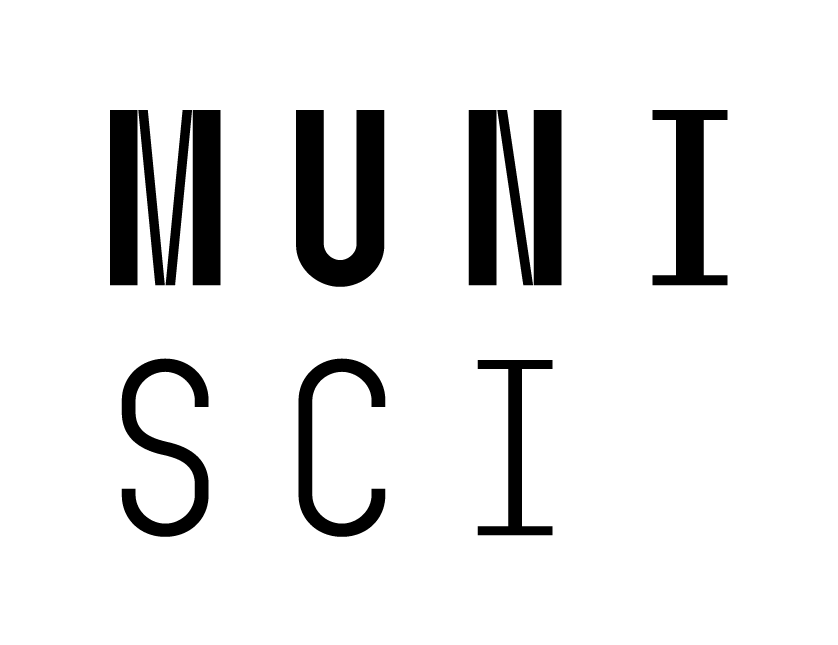 3D problematika ve sférických souřadnicích

V této části se vrátíme k momentu hybnosti a ukážeme si jak jej kvantovat ve 3D ve sférických souřadnicích – což nám dále pomůže při řešení SR pro atom vodíku – fyzikální systém popsatelný ještě analyticky, a tedy pro nás ještě přístupný.

Pro tyto účely je třeba přepsat operátor momentu hybnosti do sférických souřadnic:











Jak již jsme si uvedli dříve:
									         a

Operátory			vzájemně komutují, a existuje tedy společný systém vlastních funkcí těchto operátorů. Mohli jsme vzít i další složky jako význačný směr, ovšem s vybraným souřadnicovým systémem nám z-osa vyhovuje nejlépe. 

Než se pustíme do vodíku, budeme ovšem potřebovat vyřešit jinou úlohu, totiž vlastní hodnoty/čísla a vlastní funkce operátorů
Ve sférických souřadnicích:			          a


Vzpomeňme na nástin předchozích výpočtů:



Budeme také hledat vlastní funkce			a získat vlnovou funkci v separovaném tvaru:
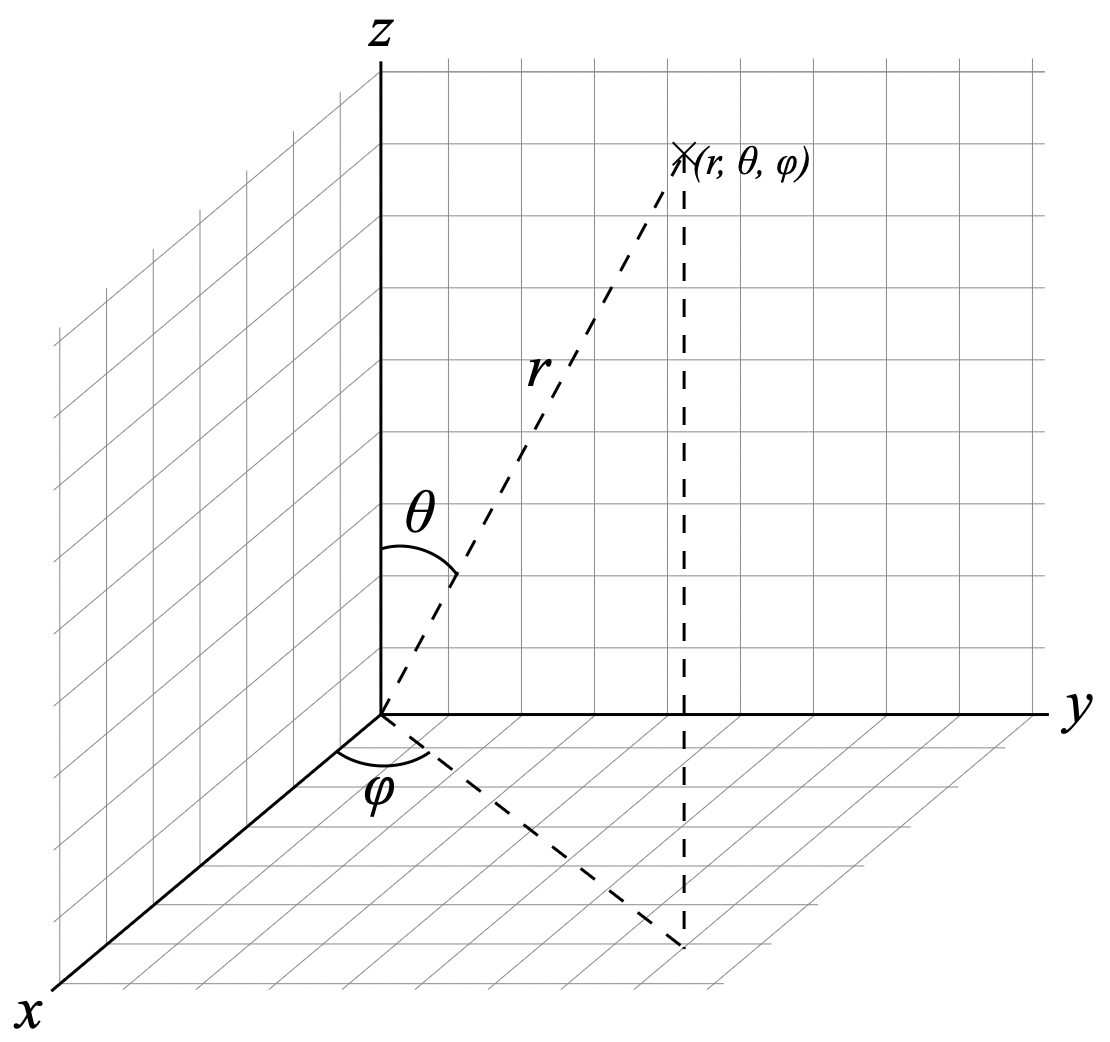 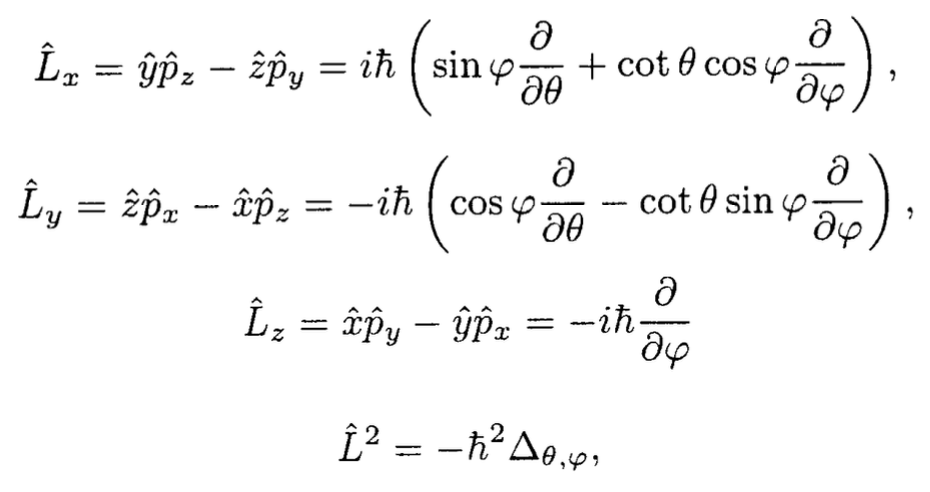 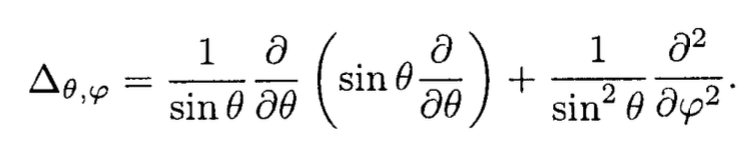 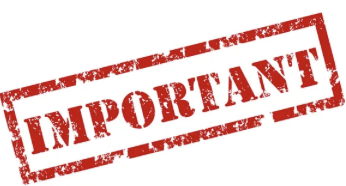 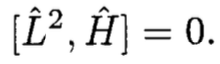 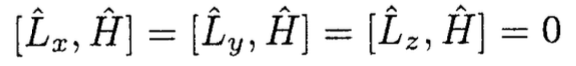 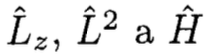 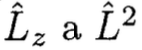 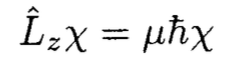 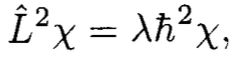 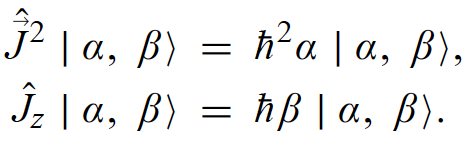 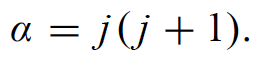 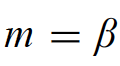 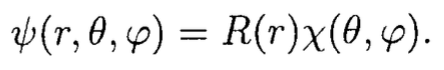 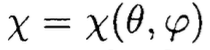 14
[Speaker Notes: Pozor je to pro verejnost … jednoduseji, schemata nazorna, ne moc analyz, jen par rovnic]
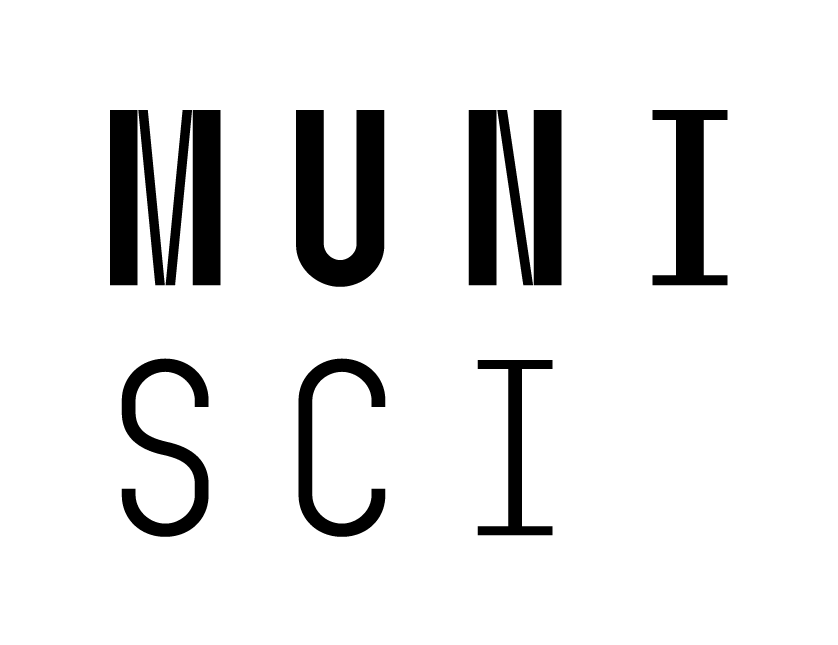 3D problematika ve sférických souřadnicích

Vyjádřeme vlastní problém 			   pomocí			     a

A získáme rovnici:



Separací proměnných				   a vydělením rovnice součinem		získáme: 


													(i)

A protože tato rovnice musí platit pro všechny úhly		    pak:


Funkce		   musí být také jednoznačná v tom smyslu, že nesmí změnit hodnotu při otočení o úhel         okolo osy z: 

Pro danou podmínku a řešením jednoduché dif. rovnice pak (příklad z cvičení):



Faktor		      plyne z normování fce při integraci	       přes 	      . Výslednou funkci dosadíme do rovnice (i) a dostaneme:



A provedeme substituci:		    kde 			 A kde pro diferenciál platí:				A dostaneme:



Kde čárka značí derivaci vzhledem k	      Tato rovnice má dva singulární body v
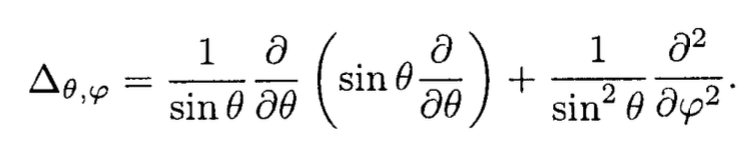 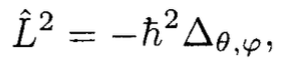 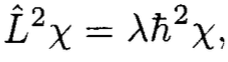 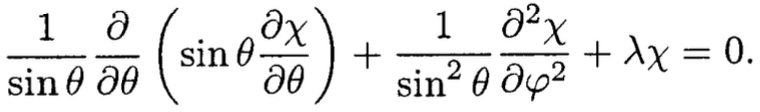 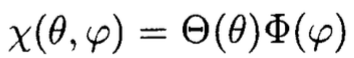 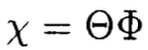 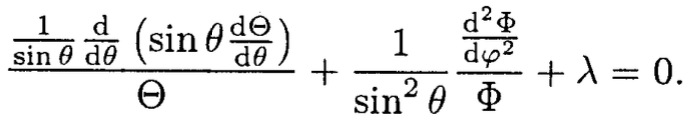 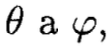 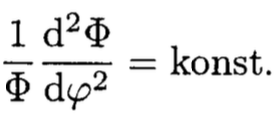 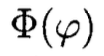 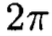 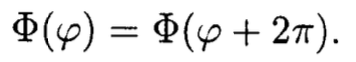 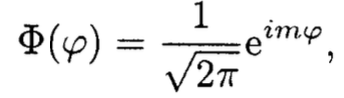 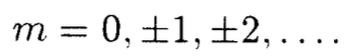 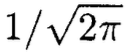 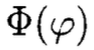 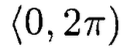 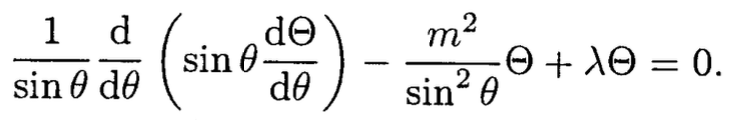 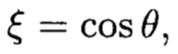 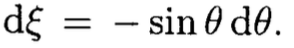 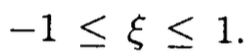 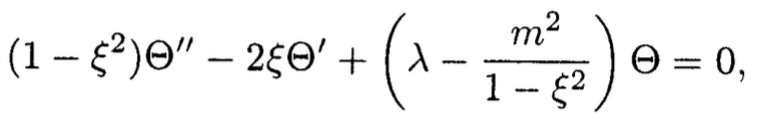 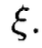 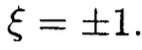 15
[Speaker Notes: Pozor je to pro verejnost … jednoduseji, schemata nazorna, ne moc analyz, jen par rovnic]
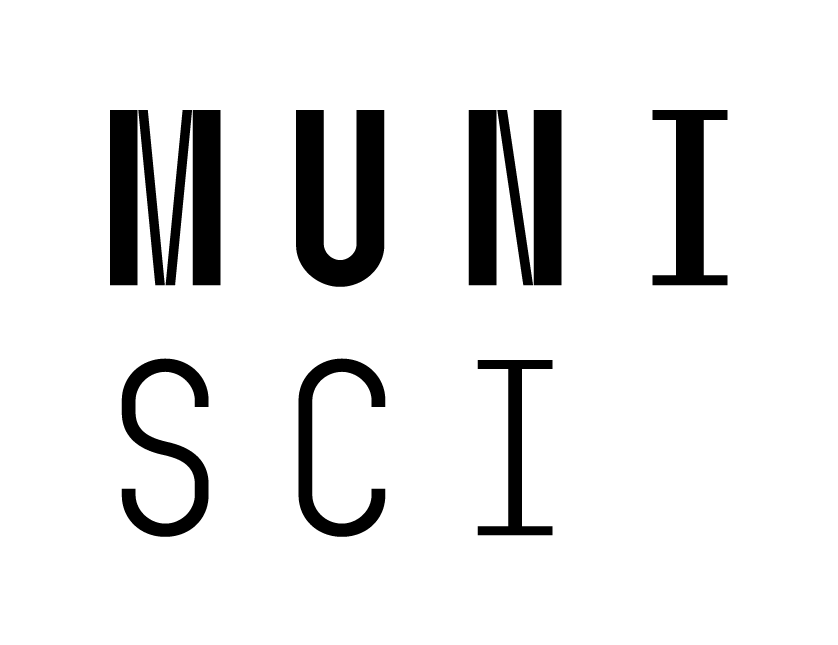 3D problematika ve sférických souřadnicích

Diskutujme nejdříve řešení pro 	      Pomocí substituce			a po úpravě dostaneme (kde čárka značí derivaci dle z):

														(i)

Řešení budeme hledat ve tvaru: 


Pro singulární bod (				) budeme určovat koeficient v exponentu aproximovanou funkcí:

Po dosazení tohoto vztahu do rovnice (i) a zanedbáním členů vyššího řádu než	        dostaneme po úpravě: 



Z toho plyne:			Podobně lze postupovat i pro druhý singulární bod, dojdeme ke stejnému výsledku.

A tedy řešení (i) je tedy ve tvaru:								 a v je funkce ve tvaru

Dosazením tohoto řešení do rovnice								  z předchozí stránky (nezapomínejme, řešíme rovnici pro vlastní funkce a vlastní hodnoty operátoru kvadrátu momentu hybnosti) i s funkcí v, pak dostáváme:

														(ii)

Pro 		   vidíme, že 			Řada v se tedy chová stejně jako geometrická řada s kvocientem	    jejíž součet je úměrný 		  To ovšem změní chování funkce        v okolí bodů 		   , kde by divergovala.

Abychom tedy splnili požadavky na vlnovou funkci, musíme předpokládat, že se řada v redukuje na polynom, tj. existuje k, pro nějž je koeficient 	    roven nule. Ze vztahu (ii) tak plyne:
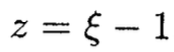 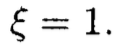 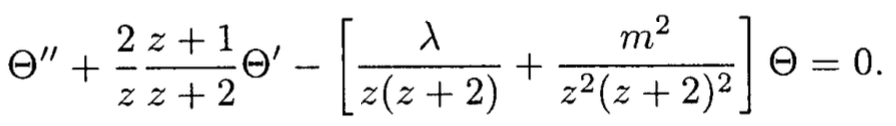 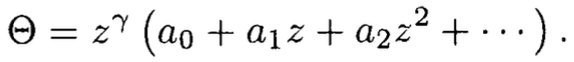 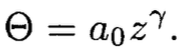 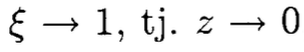 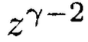 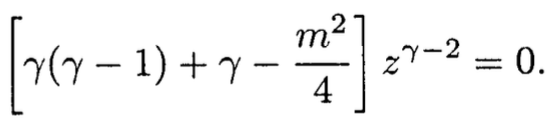 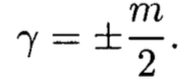 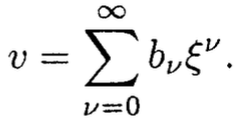 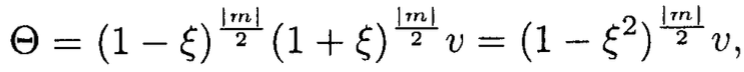 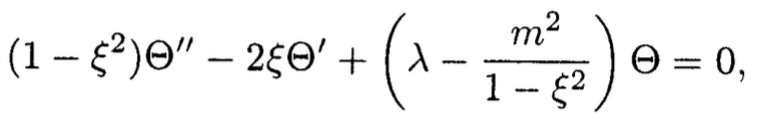 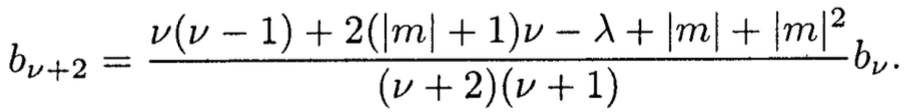 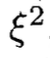 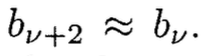 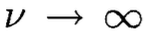 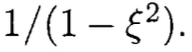 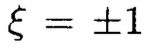 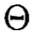 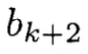 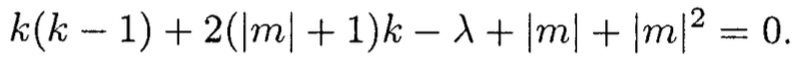 16
[Speaker Notes: Pozor je to pro verejnost … jednoduseji, schemata nazorna, ne moc analyz, jen par rovnic]
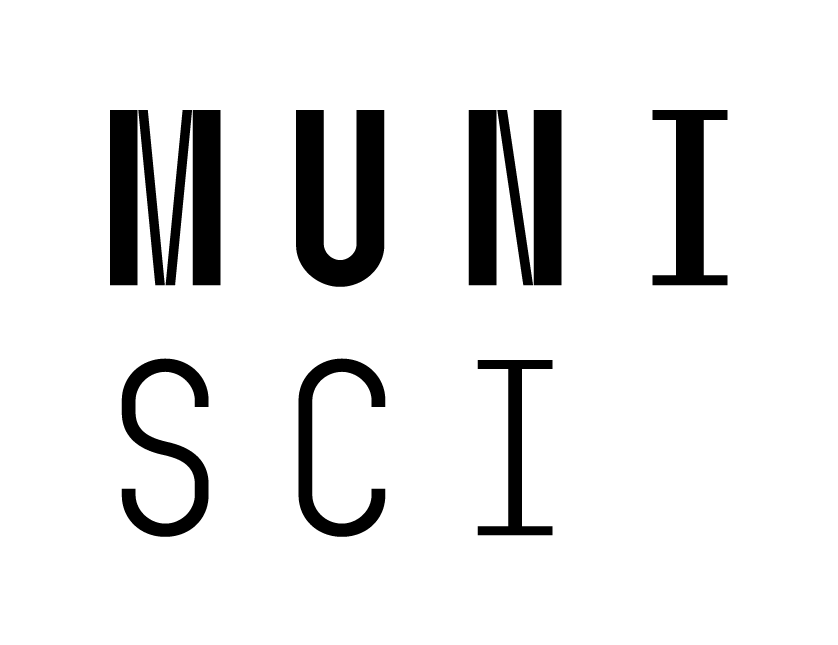 3D problematika ve sférických souřadnicích

Z předešlého vztahu pro k, m a 	(opět připomeňme si, že vycházíme z rovnice		    ) je zjevné, že naše hledané	       nemůže být libovolné, ale může nabývat jen určitých kvantovaných hodnot (kde 			    ):


Toto kvantování opět vzešlo z podmínek kladených na vlnovou funkci.  Položíme-li:		       dostaneme vlastní čísla       v obvyklém tvaru:		       kde nové kvantové číslo l může nabývat hodnot:			      a zároveň platí:


Vidíme tedy, že vlastní čísla operátoru kvadrátu momentu hybnosti a jeho z-ové komponenty                                  jsou v centrálním pole kvantovány. 

Z matematického hlediska se ukazuje, že funkce       jsou přidružené Legendrovy polynomy			   kde  

Přidružené Legendrovy polynomy lze vyjádřit pomocí obyčejných Legendrových polynomů				      pomocí vztahu:


Tyto polynomy nejnižšího řádu vypadají následovně:

Přitom platí normovací podmínka:			A také:

Shrneme-li, vlastními funkcemi operátorů kvadrátu momentu hybnosti a jeho z-ové složky jsou tzv. kulové funkce:

						kde normovací faktor je dán:					Ve výsledku tedy:



Kulové funkce tvoří úplný ortonormální systém – jsou bází:

								       a obecnou vlnovou funkci můžeme psát:
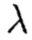 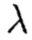 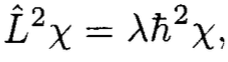 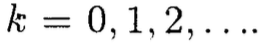 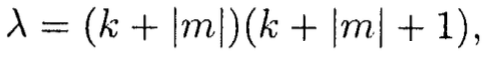 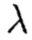 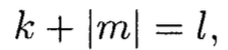 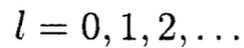 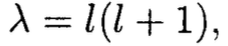 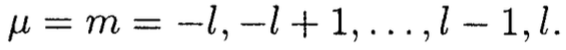 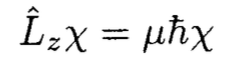 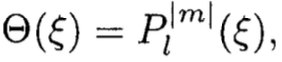 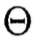 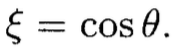 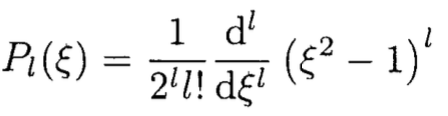 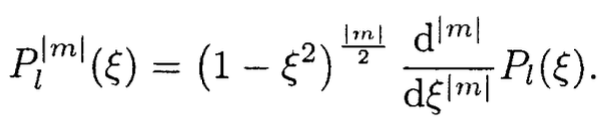 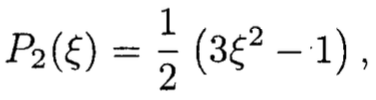 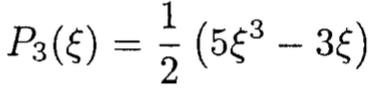 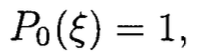 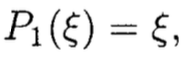 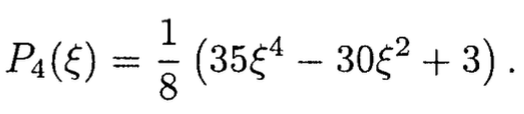 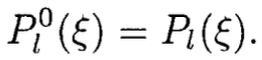 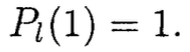 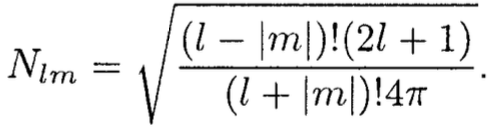 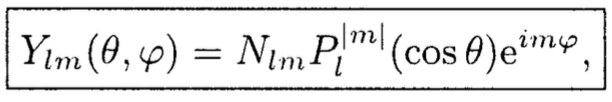 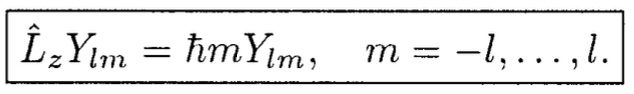 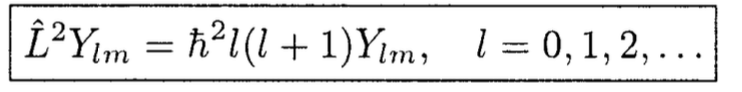 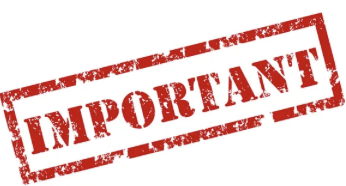 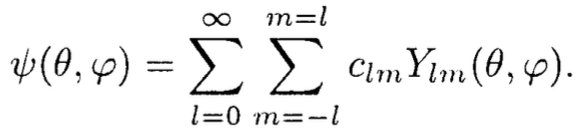 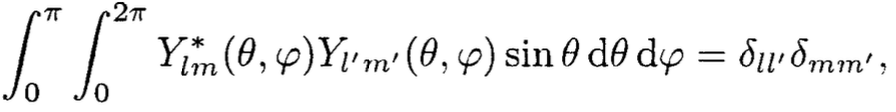 17
[Speaker Notes: Pozor je to pro verejnost … jednoduseji, schemata nazorna, ne moc analyz, jen par rovnic]
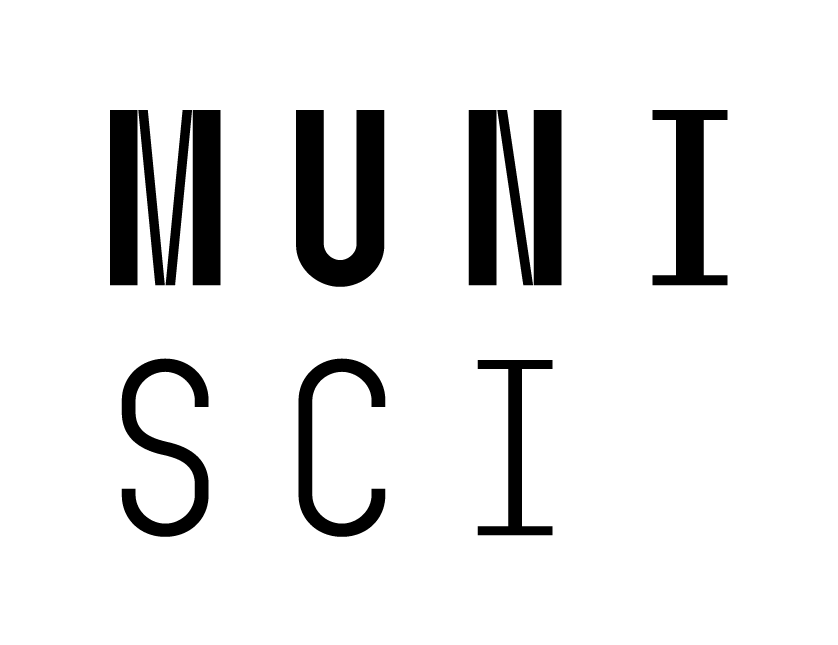 3D problematika ve sférických souřadnicích

Z předešlého vztahu pro k, m a 	(opět připomeňme si, že vycházíme z rovnice		    ) je zjevné, že naše hledané	       nemůže být libovolné, ale může nabývat jen určitých kvantovaných hodnot (kde 			    ):


Toto kvantování opět vzešlo z podmínek kladených na vlnovou funkci.  Položíme-li:		       dostaneme vlastní čísla       v obvyklém tvaru:		       kde nové kvantové číslo l může nabývat hodnot:			      a zároveň platí:


Vidíme tedy, že vlastní čísla operátoru kvadrátu momentu hybnosti a jeho z-ové komponenty                                  jsou v centrálním pole kvantovány. 

Z matematického hlediska se ukazuje, že funkce       jsou přidružené Legendrovy polynomy			   kde  

Přidružené Legendrovy polynomy lze vyjádřit pomocí obyčejných Legendrových polynomů				      pomocí vztahu:


Tyto polynomy nejnižšího řádu vypadají následovně:

Přitom platí normovací podmínka:			A také:

Shrneme-li, vlastními funkcemi operátorů kvadrátu momentu hybnosti a jeho z-ové složky jsou tzv. kulové funkce:

						kde normovací faktor je dán:					Ve výsledku tedy:



Kulové funkce tvoří úplný ortonormální systém – jsou bází:

								       a obecnou vlnovou funkci můžeme psát:
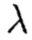 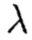 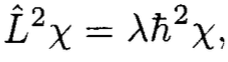 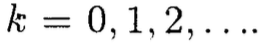 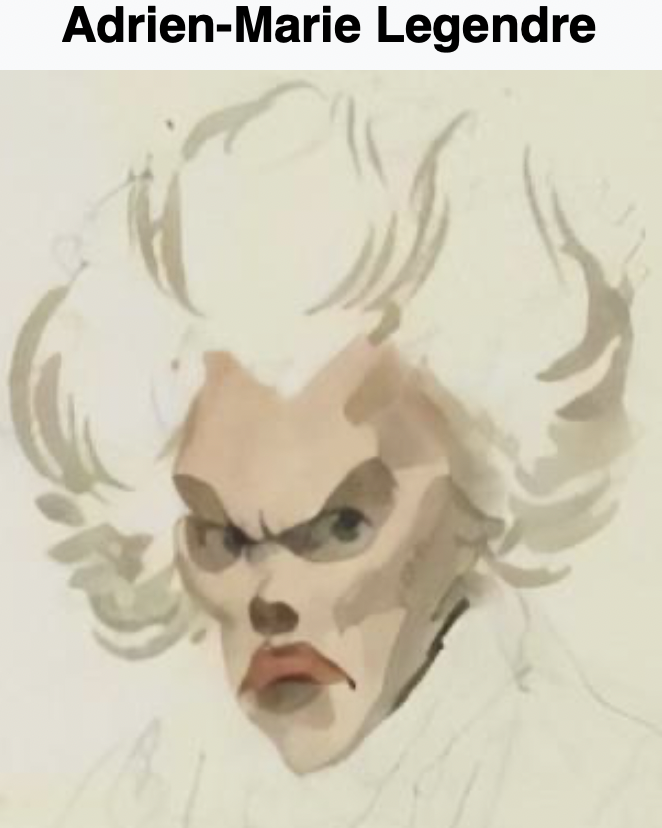 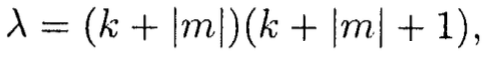 [Ležándre]
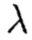 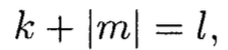 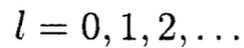 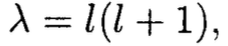 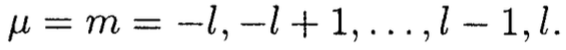 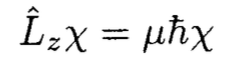 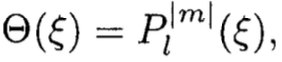 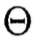 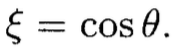 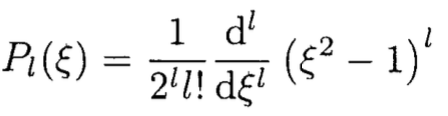 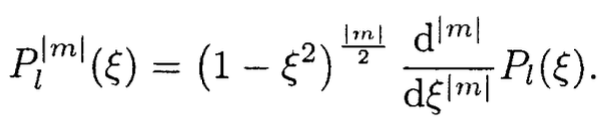 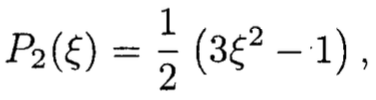 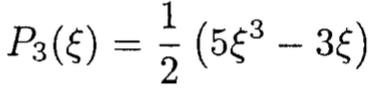 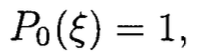 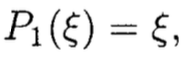 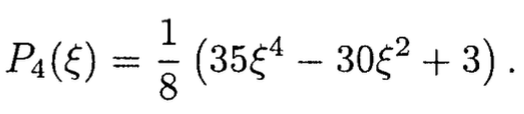 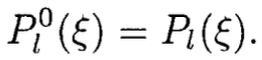 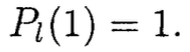 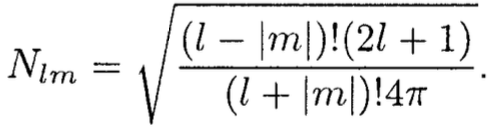 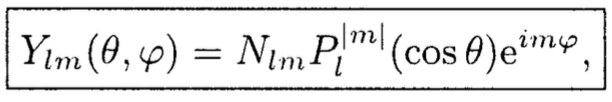 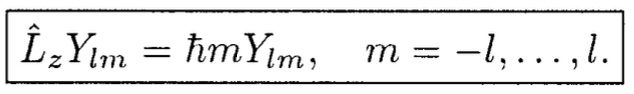 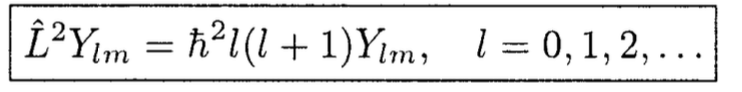 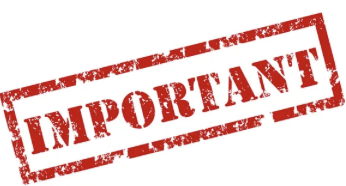 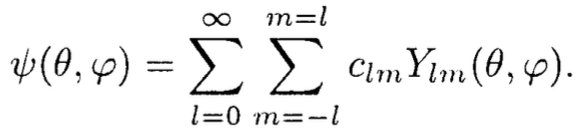 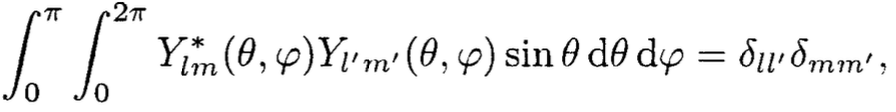 17
[Speaker Notes: Pozor je to pro verejnost … jednoduseji, schemata nazorna, ne moc analyz, jen par rovnic]
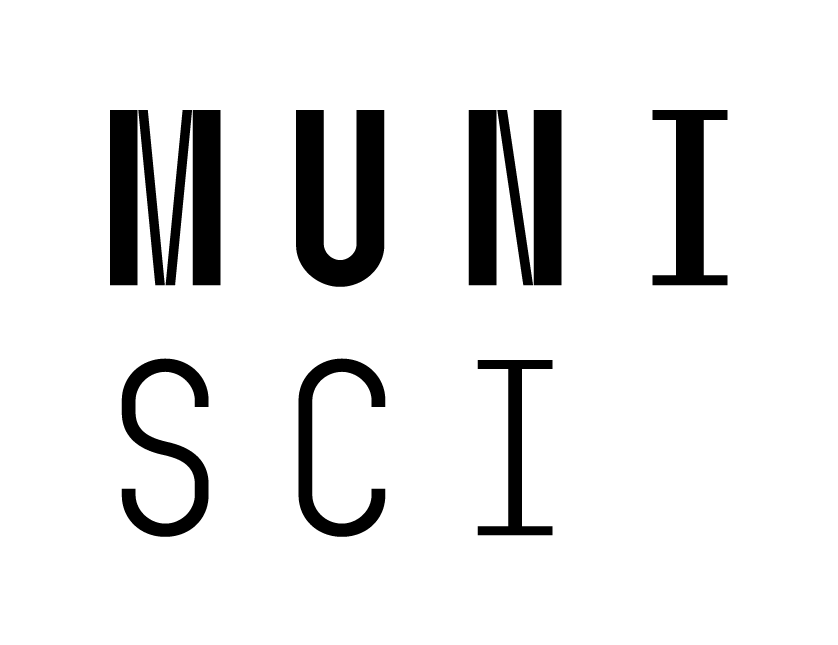 Vodíku podobný atom

Jak již víte z fyziky mikrosvěta, tak podle klasické mechaniky by atom vodíku neměl být stabilní. Při pohybu elektronů kolem jader mají tyto nenulové zrychlení a tedy by měly vyzařovat elektromagnetické záření (Larmorův vztah) a během času kratšího než jedna pikosekunda by elektron spadl na jádro. Existenci stabilních elektronových stavů nám dá teprve kvantová mechanika.

Nyní budeme zkoumat stacionární stavy vodíku podobného atomu s Hamiltoniánem:					 kde
pro atom vodíku a		pro ion helia	        .   

Předpokládáme pro začátek, že elektron s nábojem e- a hmotnosti m se pohybuje v coulombovském poli nehybného jádra o náboji
Spin elektronu a jádra nyní neuvažujeme a k popisu pohybu použijeme nečasovou SR.

Pokud bychom chtěli započítat pohyb jádra, zavedli bychom polohu těžiště soustavy a relativní polohu elektronu a jádra. Příslušnou dvou-částicovou SR lze pak separovat na dvě nezávislé SR pro nekvantovaný pohyb soustavy jádro a elektron v těžišťovém systému a vzájemnému pohybu v relativních souřadnicích. Hamiltonián má pak tvar jako výše, jen elektronovou hmotnost nahradíme redukovanou hmotností soustavy jádro a elektron.

Vzhledem k tomu, že coulombovský potenciál jde k nule pro	         , je zřejmé že:
- stacionární stavy pro	            jsou nekvantované stavy odpovídající spojitému spektru
- stavy s	      jsou díky přitažlivému coulombovskému potenciálu vázanými stavy a jsou kvantované, platí

Při řešení SR s výše uvedeným Hamiltoniánem  je vhodné použít sférické souřadnice   		Coulombovský potenciál závisí pouze na r a jde tedy o pohyb v centrálním poli. Zjevně můžeme pohyb klasifikovat pomocí kvantových čísel l (moment hybnosti na druhou) a m (z-ová složka momentu hybnosti), dále také pomocí kvantového čísla n (kvantování v radiálním směru, které je dáno coulombovským potenciálem):

Vzhledem k faktu, že coulombovský potenciál závisí pouze na r, tak energie vázaných stavů nebudou závislé na l a m:

V centrálním poli úhlová část pohybu nepřispívá ke kvantování energií. Všimněme si, že pro 3D případ kvantujeme pomocí tří kvantových čísel.
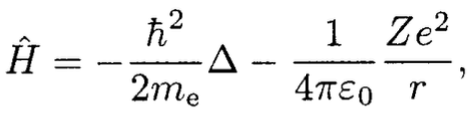 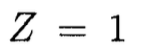 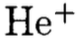 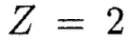 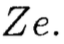 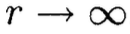 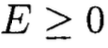 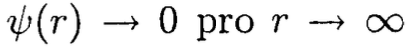 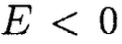 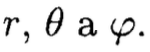 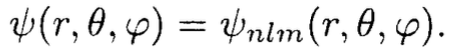 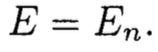 18
[Speaker Notes: Pozor je to pro verejnost … jednoduseji, schemata nazorna, ne moc analyz, jen par rovnic]
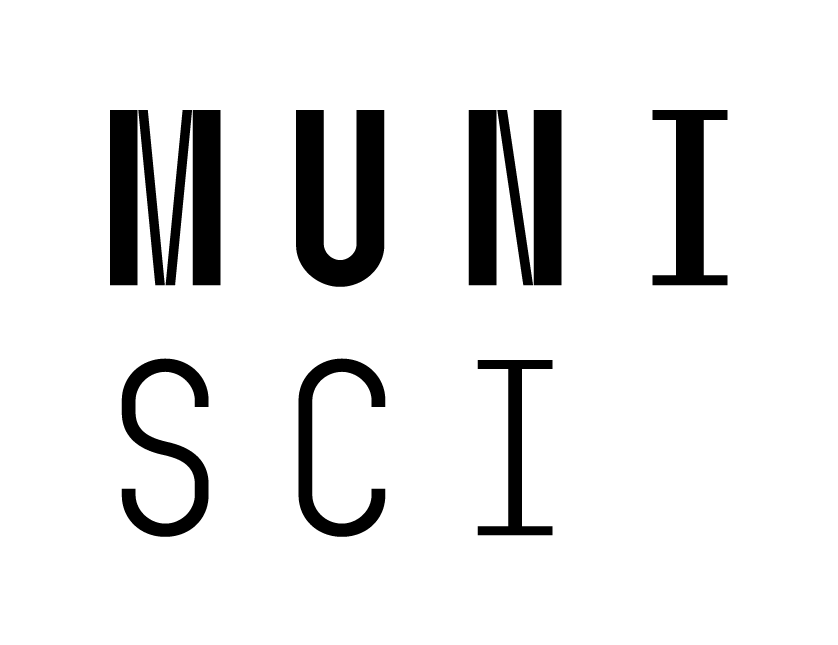 Vodíku podobný atom

Diskrétní spektrum atomu vodíku:

Hamiltonián ve sférických souřadnicích má tvar:




Tento operátor vytváří společně s			a s			systém tří vzájemně komutujících operátorů, tak existuje společný systém/sada vlastních funkcí těchto operátorů.

Vezmeme-li v úvahu, že poslední dvě proměnné nezávisí na r, pak můžeme psát vlnovou funkci v separovaném tvaru:                (i)


Kde	       je dosud neurčená radiální část vlnové funkce a kulové funkce    		jsou vlastní funkce operátorů
jak již jsme spočítali dříve:




Dosadíme-li předpoklad (i) do nečasové SR s výše uvedeným Hamiltoniánem, a výšeuvedeného stavu pro kvantování          pak: 




Kde E je vlastní hodnota energie. Řešíme tedy tuto jednorozměrnou Schrödingerovu rovnici s proměnnou r.
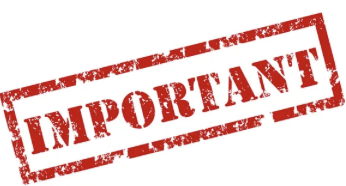 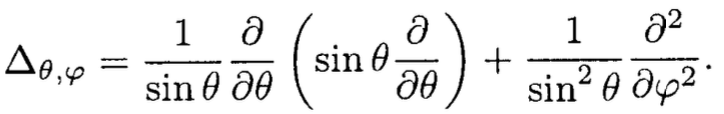 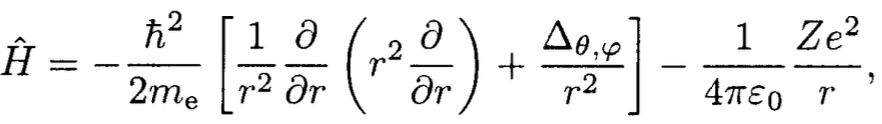 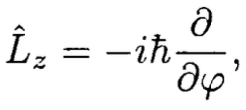 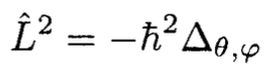 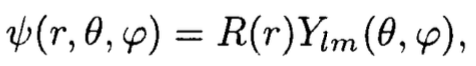 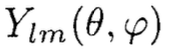 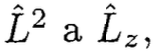 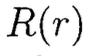 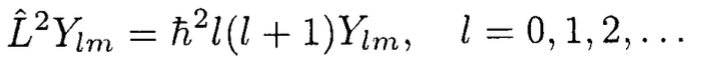 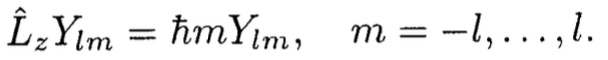 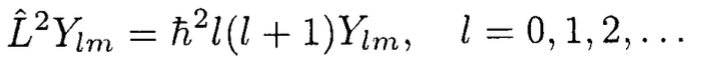 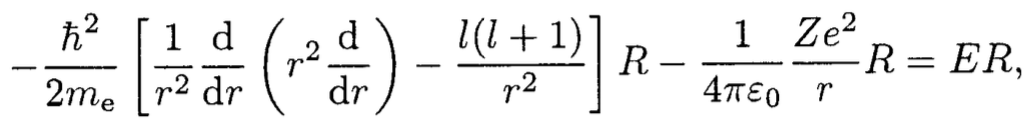 19
[Speaker Notes: Pozor je to pro verejnost … jednoduseji, schemata nazorna, ne moc analyz, jen par rovnic]
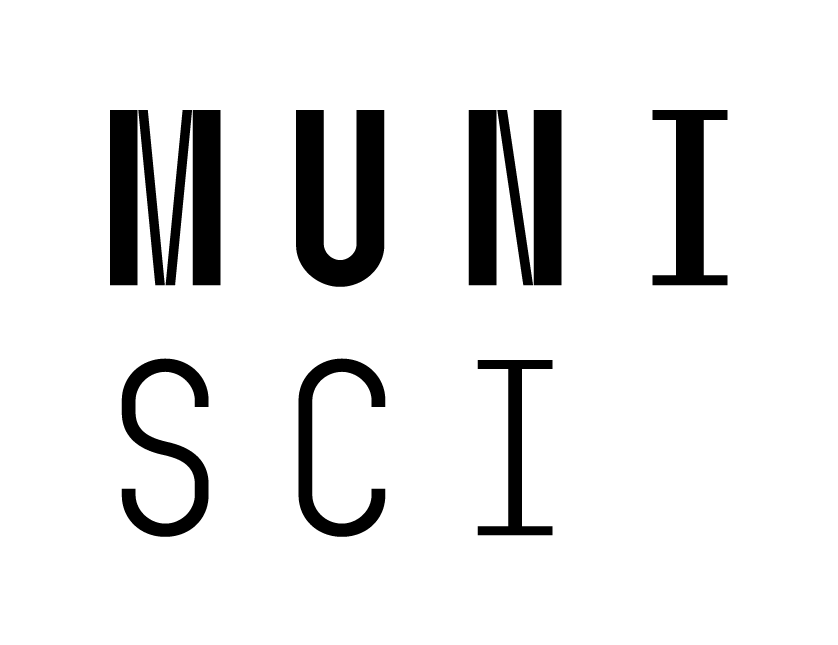 Vodíku podobný atom

SR pro r: 										    si ještě zjednodušíme substitucí:


A dostaneme:


Dalším zjednodušení bude zavedení bezrozměrných délek:			kde 				je Bohrův poloměr.


Číselně vyjádřeno je 						. Energii budeme podobně vyjadřovat bezrozměrně:

Kde jeden Rydberg je roven:						Číselně pak 



Jak se ukáže dále (a jak už také víte z mikrosvěta), Bohrův poloměr je vzdálenost od jádra, v níž je největší pravděpodobnost nalézt elektron v základním stavu atomu vodíku. Podobně Rydberg (až na znaménko) udává jeho energii. Čili pro atomární stavy jde o přirozené jednotky.

Dostáváme se tedy k rovnici (i):							tuto rovnici budeme řešit podobně jako pro kvadrát momentu hybnosti dříve.

Určíme asymptotické chování funkce						Dostáváme tak rovnici				jejíž řešení splňující podmínku				zapíšeme:			         kde 	         .

To se nám hodí, protože pro vázané stavy s energií E < 0 platí:

Na celém intervalu pak hledáme řešení ve tvaru:				 kde	         je obecně nějaká nová funkce. Dosazením do rovnice (i) dostaneme:
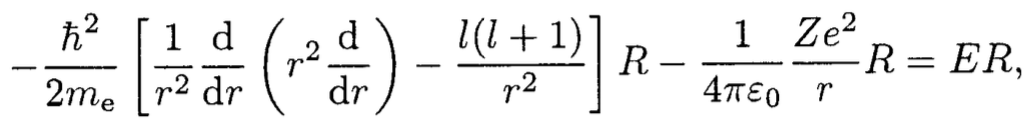 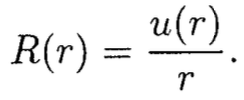 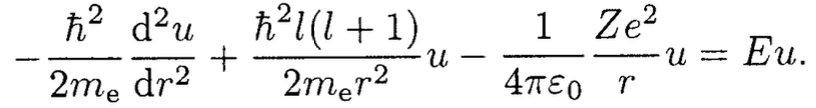 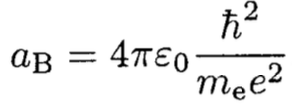 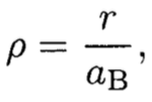 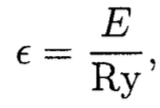 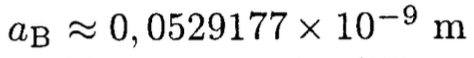 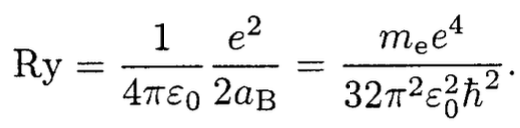 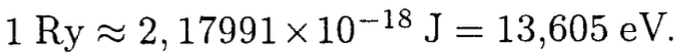 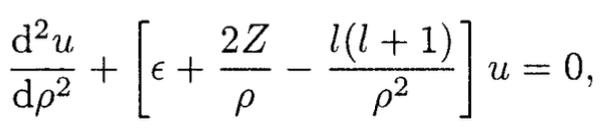 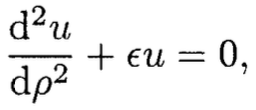 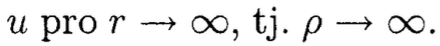 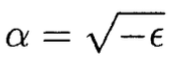 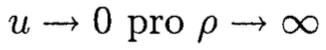 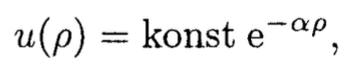 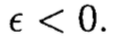 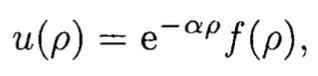 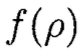 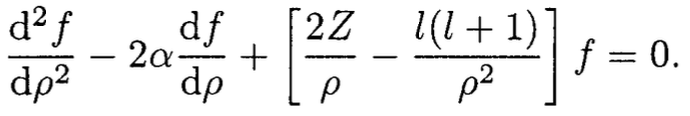 20
[Speaker Notes: Pozor je to pro verejnost … jednoduseji, schemata nazorna, ne moc analyz, jen par rovnic]
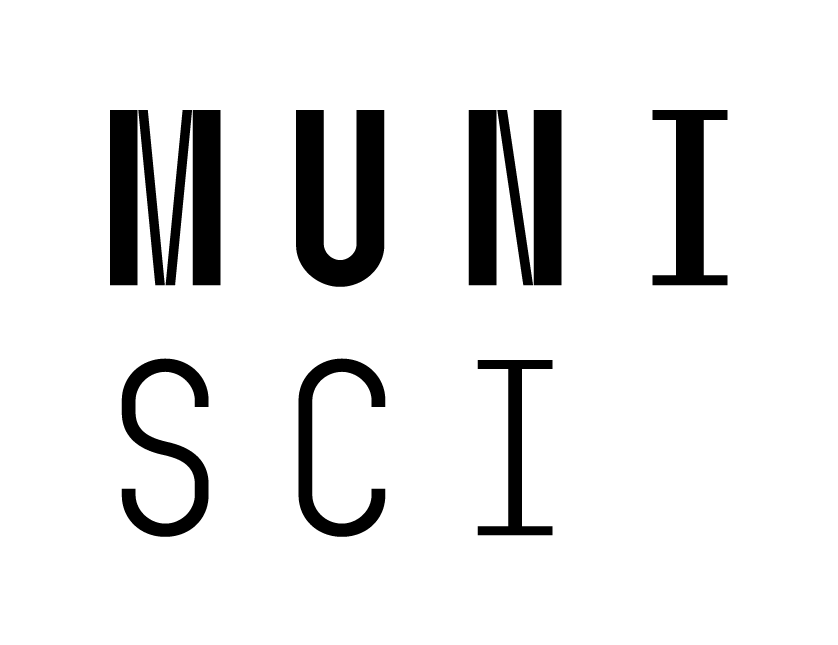 Vodíku podobný atom

Řešeni rovnice							   (i)   Budeme hledat ve formě řady:

Kde		jsou dosud neurčené konstanty. Ovšem potřebujeme aby byla splněna normovací podmínka:

Kde		je radiální část objemového elementu ve sférických souřadnicích.  

Konstantu	určíme z podmínky konečnosti funkce f. 			Pro		můžeme tedy předpokládat:

Dosazením do rovnice (i) dostaneme s přesností nejnižšího řádu v	     pak: 				 což vede na 		        (pro jinou možnost 		diverguje). A tedy:


Dosadíme-li zpět do rovnice (i), pak:






Pro libovolná      pak musí platit (ii):



Požadavek				  nám říká, že				 musí jít   pro			k nule. 

To opět splní požadavek na nahrazení řady polynomem. To se splní, když čitatel (ii) půjde k nule, tedy pro toto		    pak:  	
			         a 				  je celé nezáporné číslo.
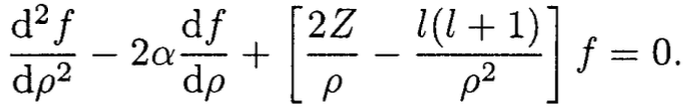 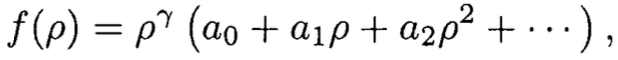 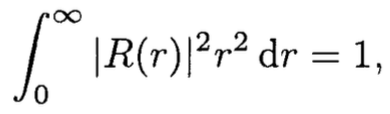 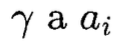 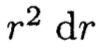 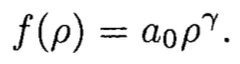 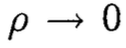 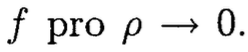 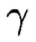 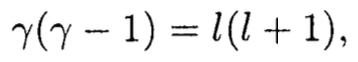 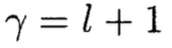 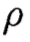 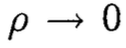 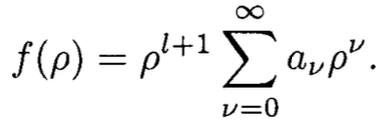 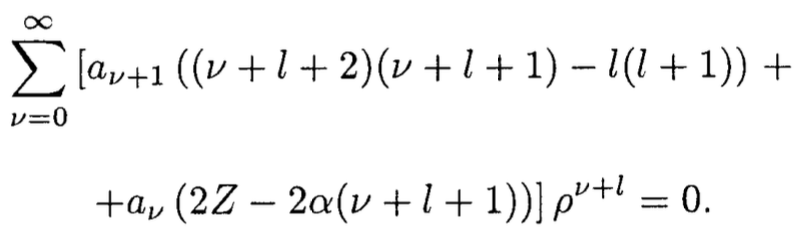 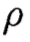 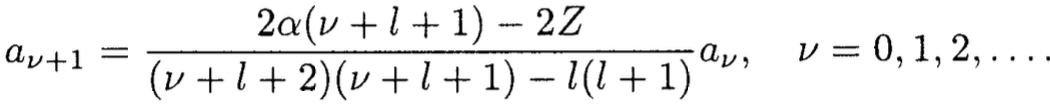 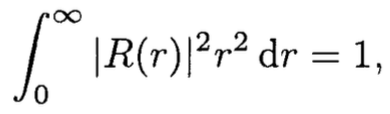 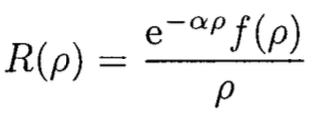 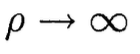 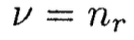 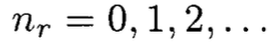 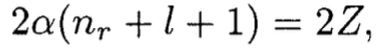 21
[Speaker Notes: Pozor je to pro verejnost … jednoduseji, schemata nazorna, ne moc analyz, jen par rovnic]
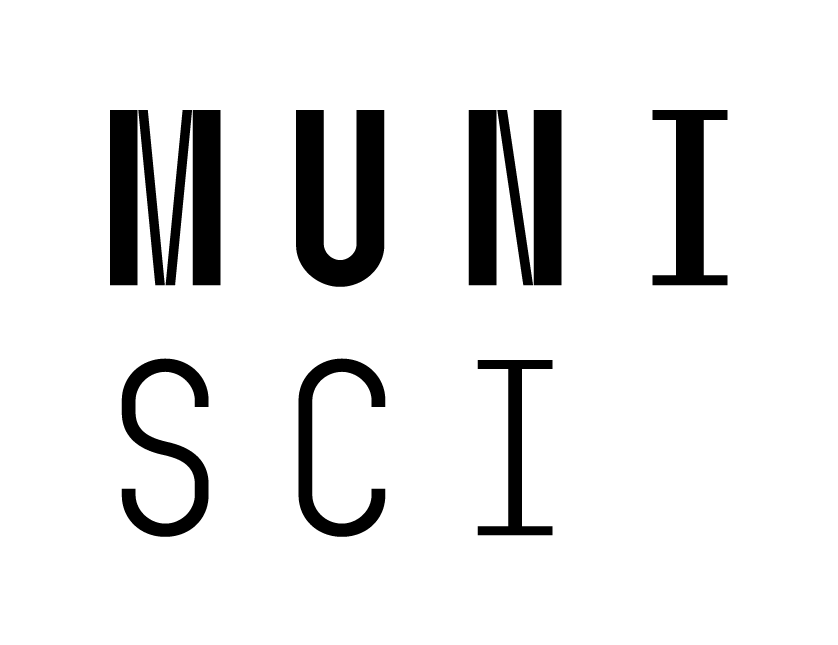 Vodíku podobný atom

Předchozí výsledek				       ve spojení se vztahem			dává kvantovací podmínku pro hodnoty energie:


Místo kvantového čísla	se obvykle zavádí tzv. hlavní kvantové číslo: 				      kde 

Pro možné hodnoty energie pak dostáváme:


A vrátíme-li se k původním jednotkám skrze vztahy:



Pak pro vázané stacionární stavy vodíku platí:






Tyto energie, jak už víme, jsou záporné. Možné hodnoty tzv. orbitálního kvantového čísla l vyplývají z rovnice			        tedy:				

Současně, tzv. magnetické kvantové číslo může nabývat hodnoty:

Energie základního stavu	 není degenerována, přísluší jí jeden stav s kvantovými čísly				         . Naproti tomu vyšší energie jsou degenerované, protože jim přísluší několik různých stavů s rozdílnými kvantovými čísly

Degenerace každé energiové hladiny je rovna (počítali jste v mikrosvětě):
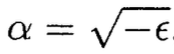 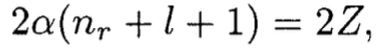 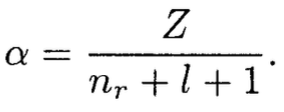 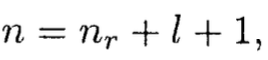 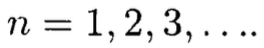 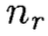 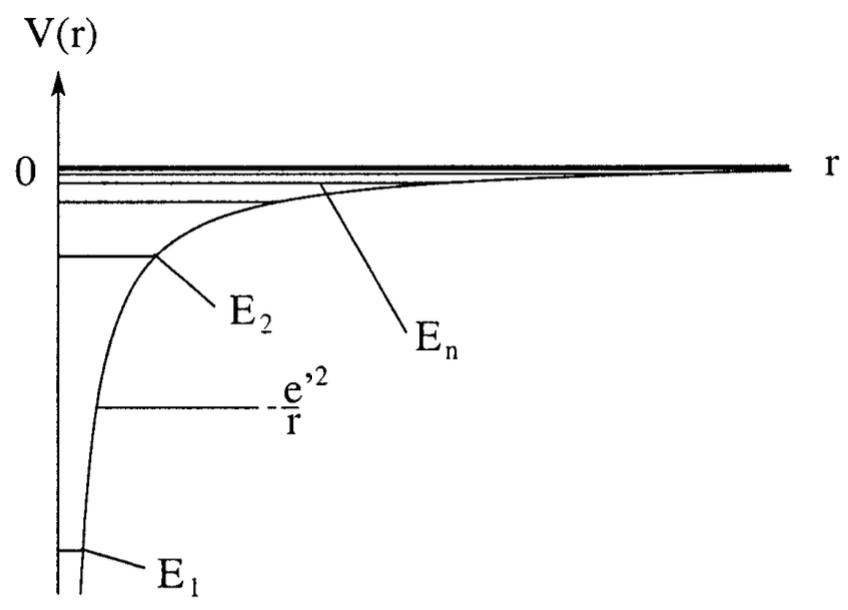 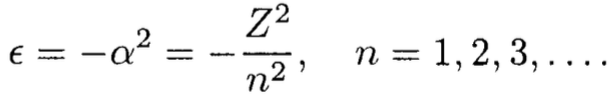 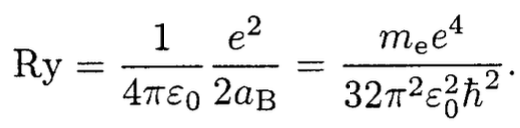 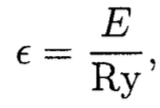 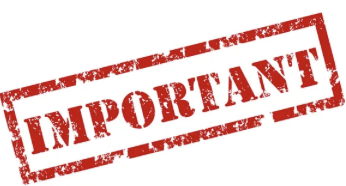 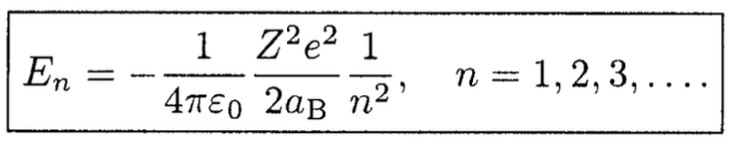 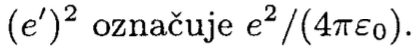 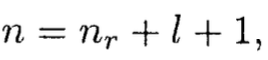 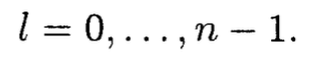 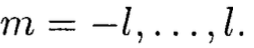 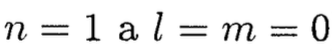 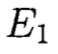 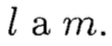 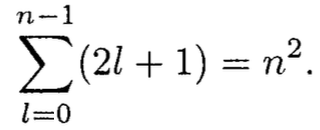 22
[Speaker Notes: Pozor je to pro verejnost … jednoduseji, schemata nazorna, ne moc analyz, jen par rovnic]
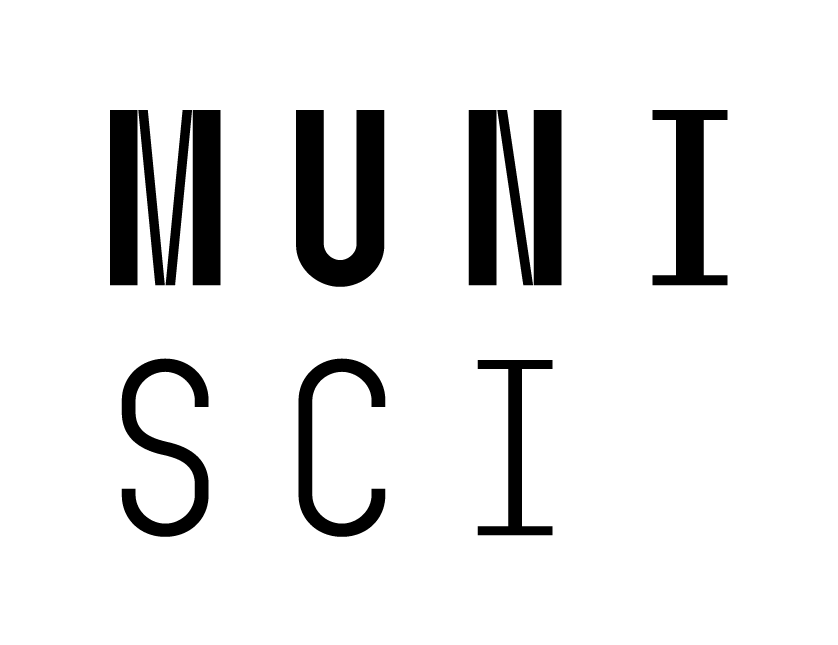 Vodíku podobný atom

Použijeme-li rovnici				  A kvantové číslo n, pak předchozí vztah:



Dostane tvar (i):


Hodnota	je dána normovací podmínkou				 a po dosazení (i) do				  dostaneme delší výraz:






Normované radiální části vlnových funkcí lze psát ve tvaru:						 kde  				a


Členy		  jsou přidružené Laguerrovy polynomy, které lze získat z obyčejných Laguerrových polynomů		: 

				pomocí vztahu

Normovací koeficient je roven:
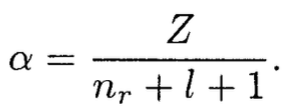 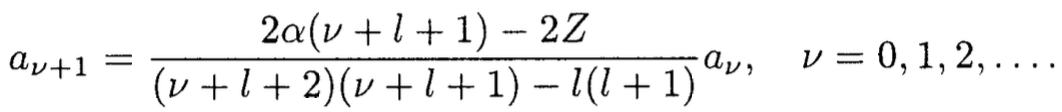 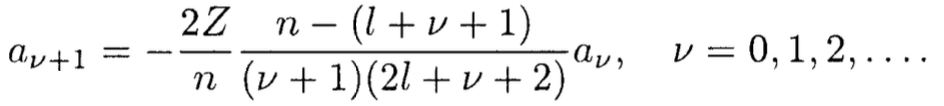 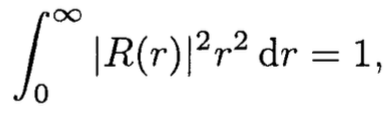 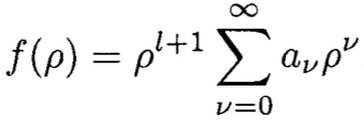 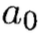 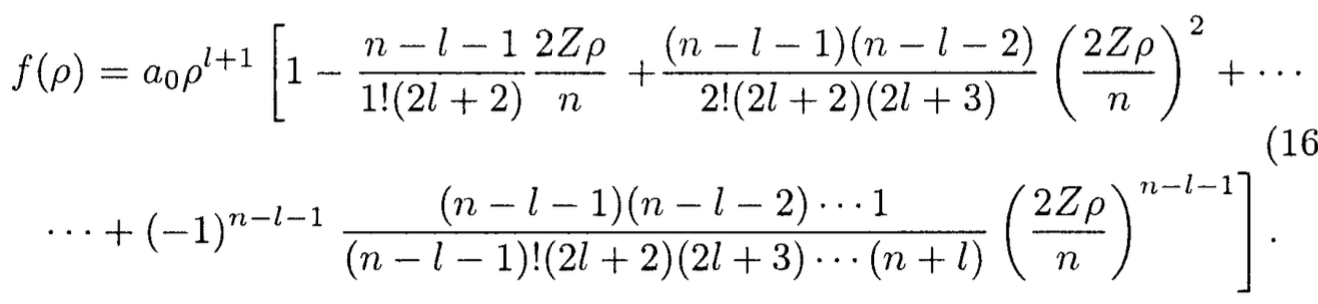 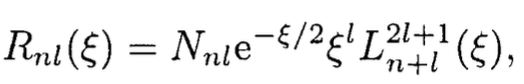 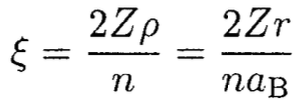 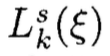 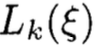 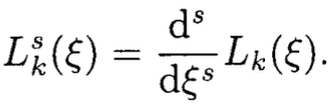 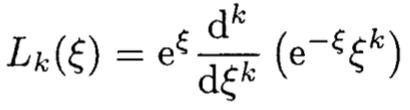 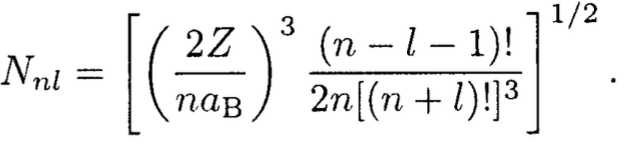 23
[Speaker Notes: Pozor je to pro verejnost … jednoduseji, schemata nazorna, ne moc analyz, jen par rovnic]
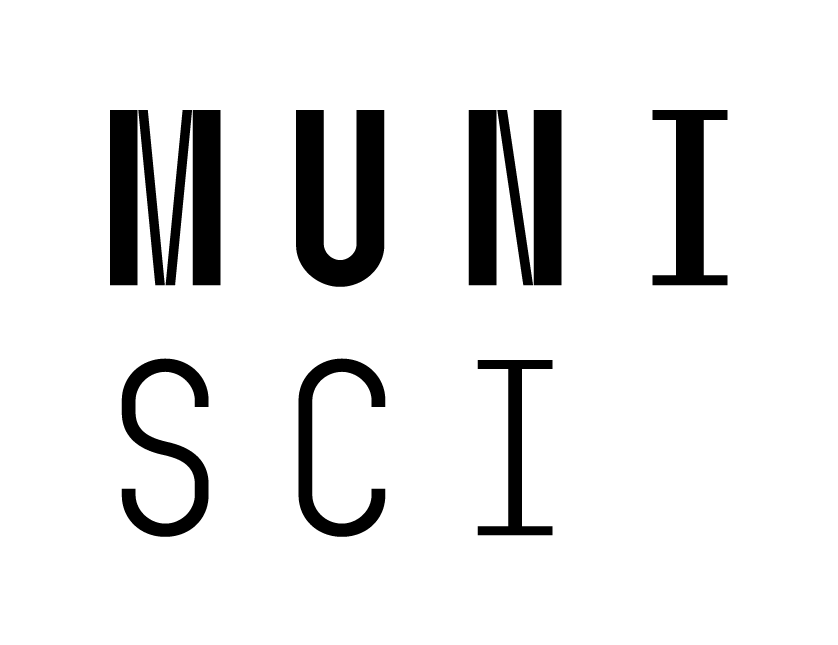 Vodíku podobný atom

Použijeme-li rovnici				  A kvantové číslo n, pak předchozí vztah:



Dostane tvar (i):


Hodnota	je dána normovací podmínkou				 a po dosazení (i) do				  dostaneme delší výraz:






Normované radiální části vlnových funkcí lze psát ve tvaru:						 kde  				a


Členy		  jsou přidružené Laguerrovy polynomy, které lze získat z obyčejných Laguerrových polynomů		: 

				pomocí vztahu

Normovací koeficient je roven:
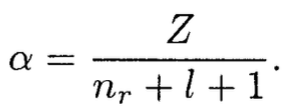 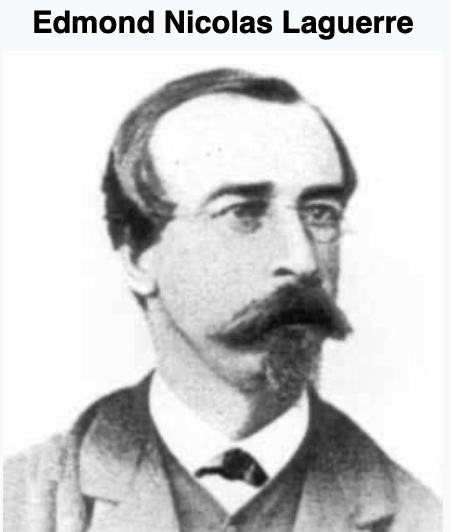 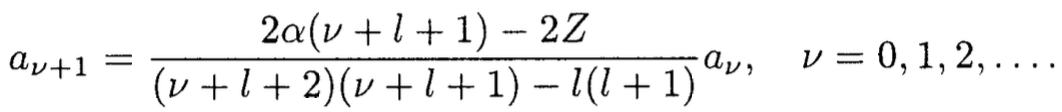 [L’gér]
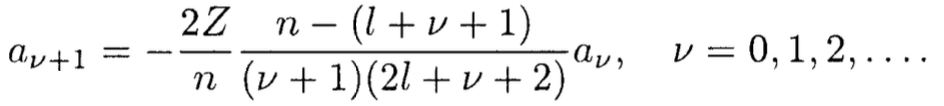 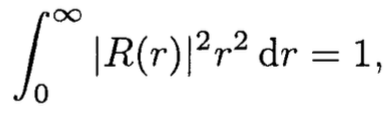 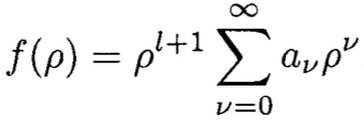 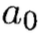 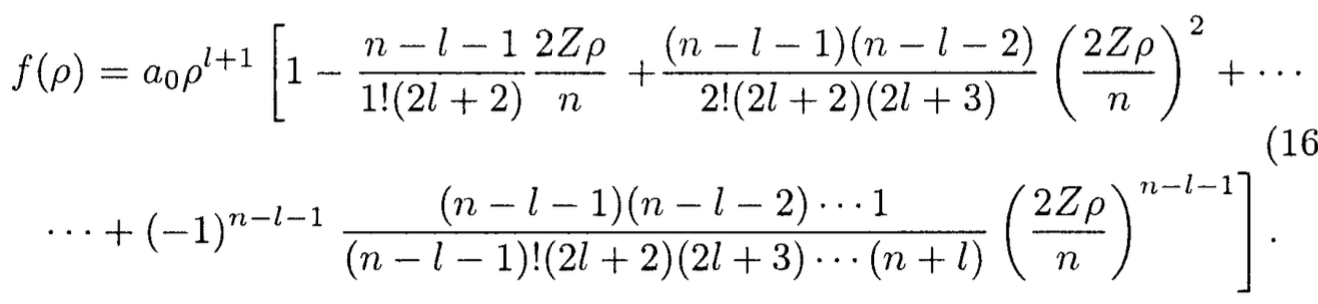 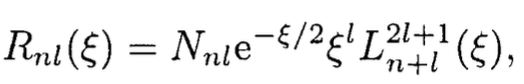 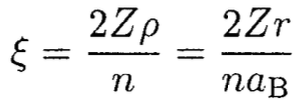 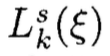 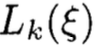 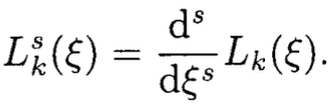 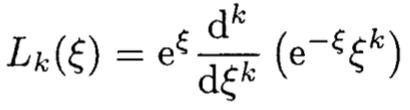 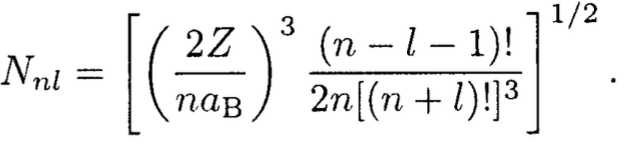 23
[Speaker Notes: Pozor je to pro verejnost … jednoduseji, schemata nazorna, ne moc analyz, jen par rovnic]
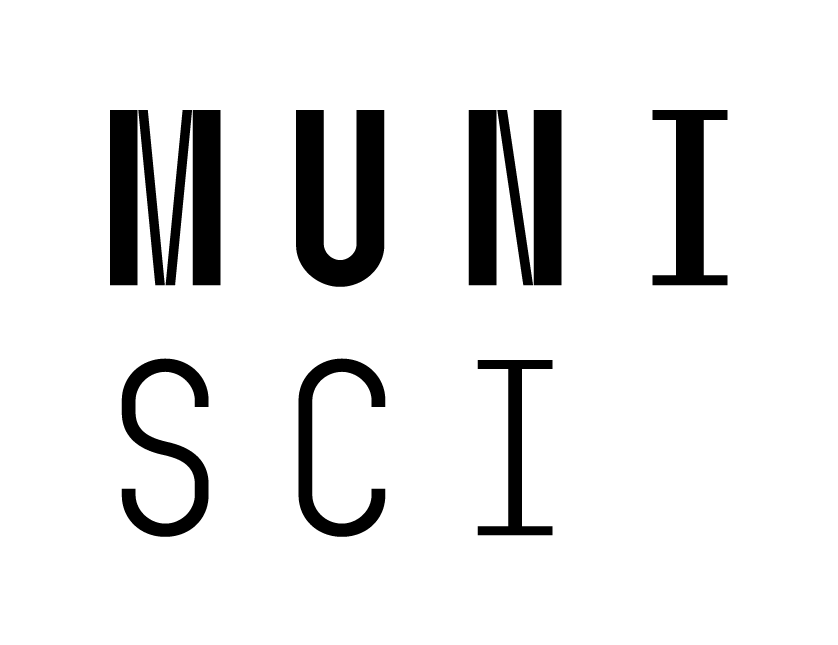 Vodíku podobný atom

Ukažme si tedy jak vypadají tyto normované radiální vlnové funkce:











Pro úplnost si uveďme i některé normované (přes celý prostorovýúhel       ) úhlové části vlnové funkce:
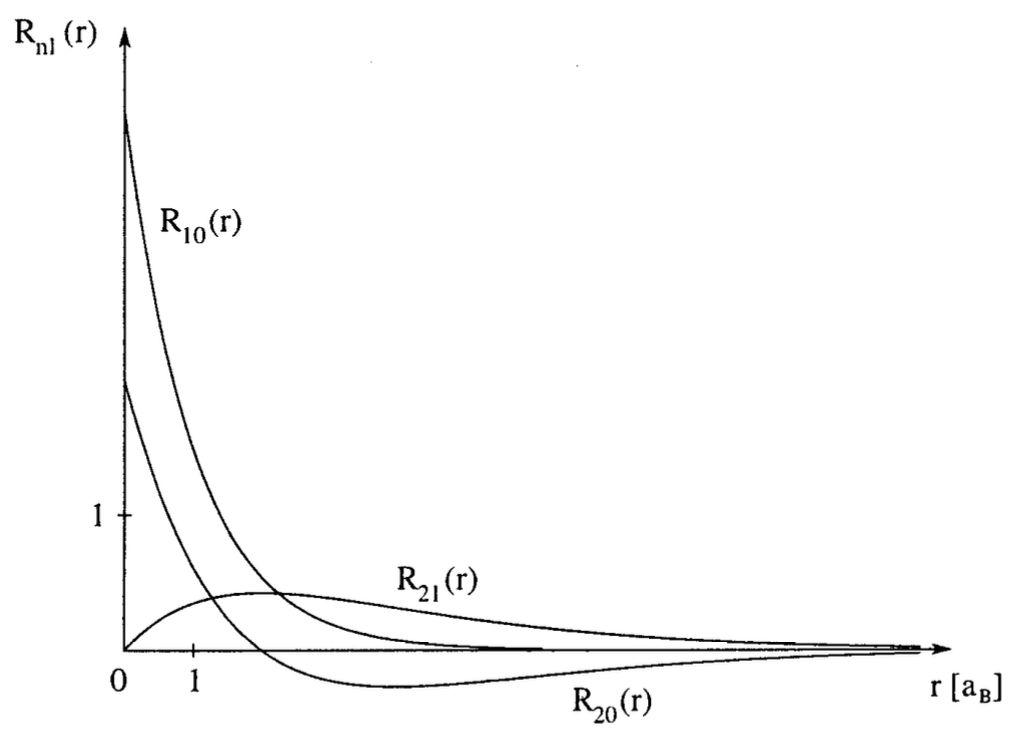 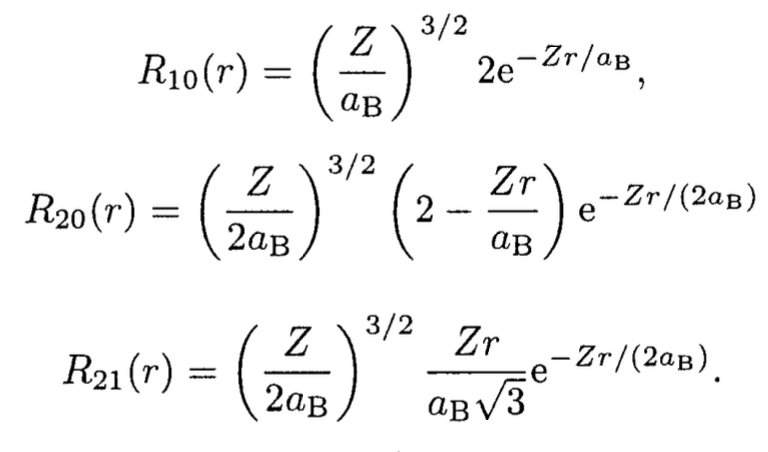 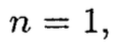 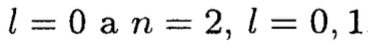 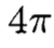 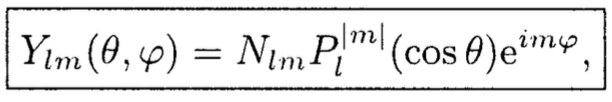 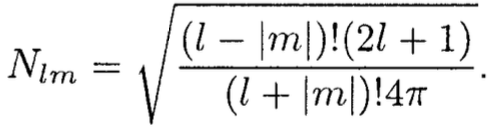 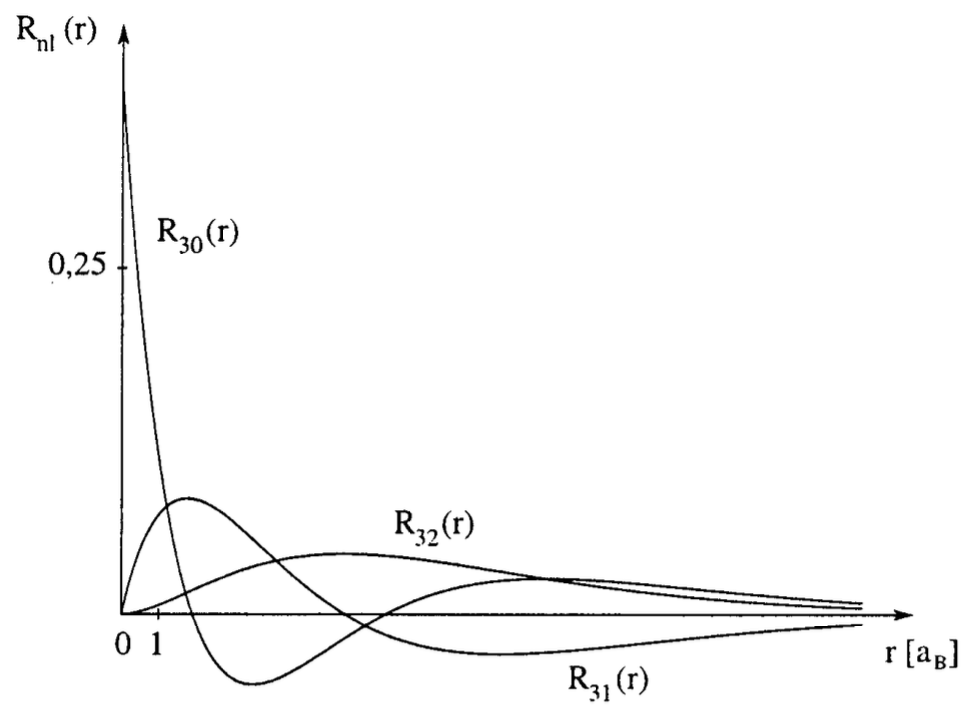 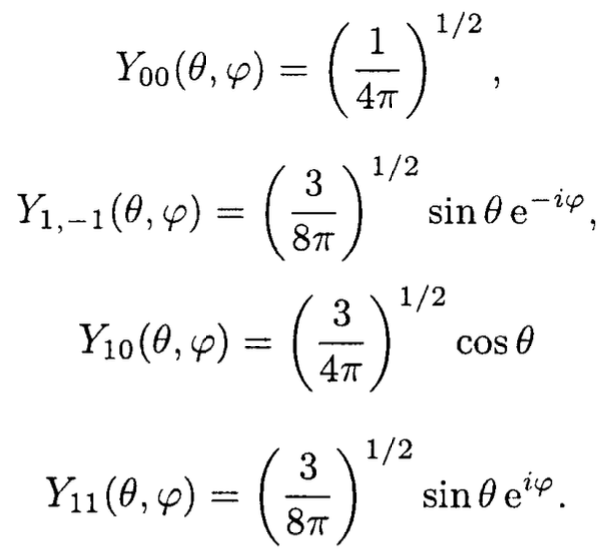 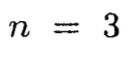 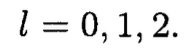 24
[Speaker Notes: Pozor je to pro verejnost … jednoduseji, schemata nazorna, ne moc analyz, jen par rovnic]
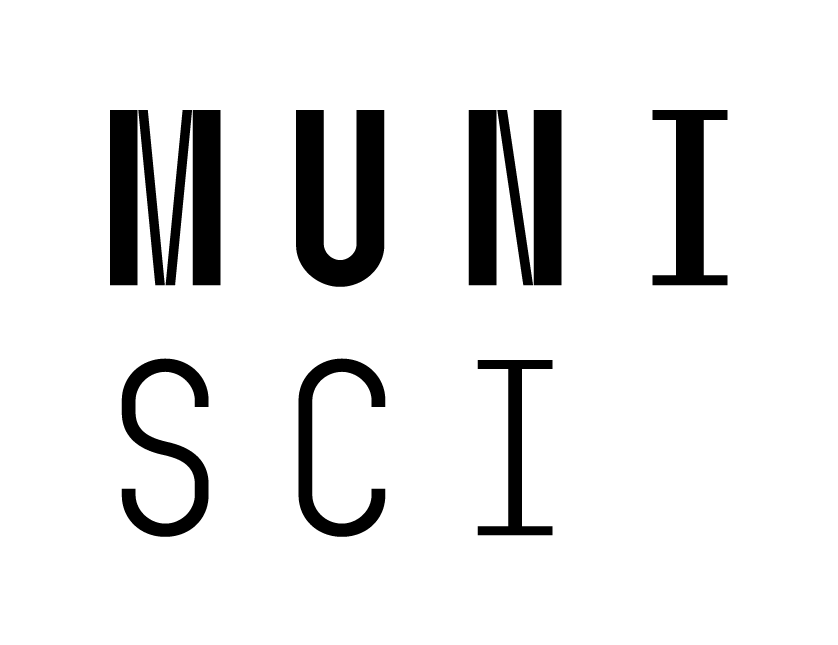 Vodíku podobný atom

Celkové vlnové funkce vázaných stavů vodíku podobných atomů pak vypadají následovně:


A pro									  tvoří úplný ortonormální systém funkcí, do něhož lze rozvinout obecné řešení nečasové SR pro vázané stavy. 

Pravděpodobnost nalezení elektronu v objemovém elementu						 je rovna:


Integrací tohoto vztahu přes celý prostorový úhel dostaneme pravděpodobnost nalezení elektronu v intervalu			tedy: 


Podobně pravděpodobnost nalezení elektronu v daném prostorovém úhlu					      je rovna:


Radiální hustoty pravděpodobnosti				jsou zobrazeny níže, co z toho můžeme říci? Pro vyšší excitované stavy mají pravděpodobnosti celkem		  nulových bodů. S větší vzdáleností od jádra se maxima hustot pravděpodobnosti rozšiřují. S rostoucí energií se bod maxima hust. pravděpodobnosti vzdaluje od jádra. Pro velmi vysoká n mluvíme o Rydbergových stavech. S rostoucím nábojem jádra Z se maxima posunují k jádru a |En| roste.
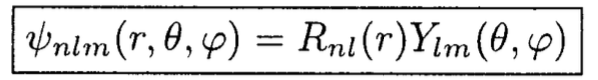 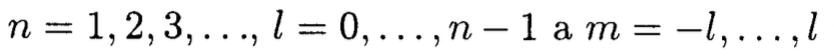 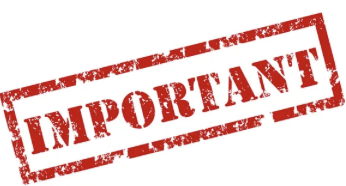 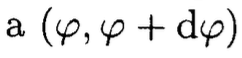 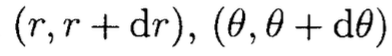 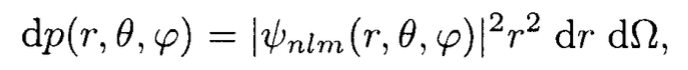 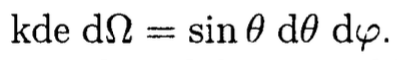 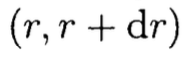 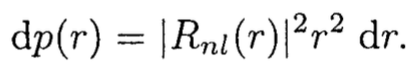 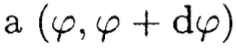 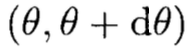 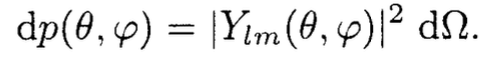 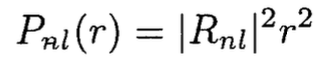 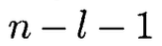 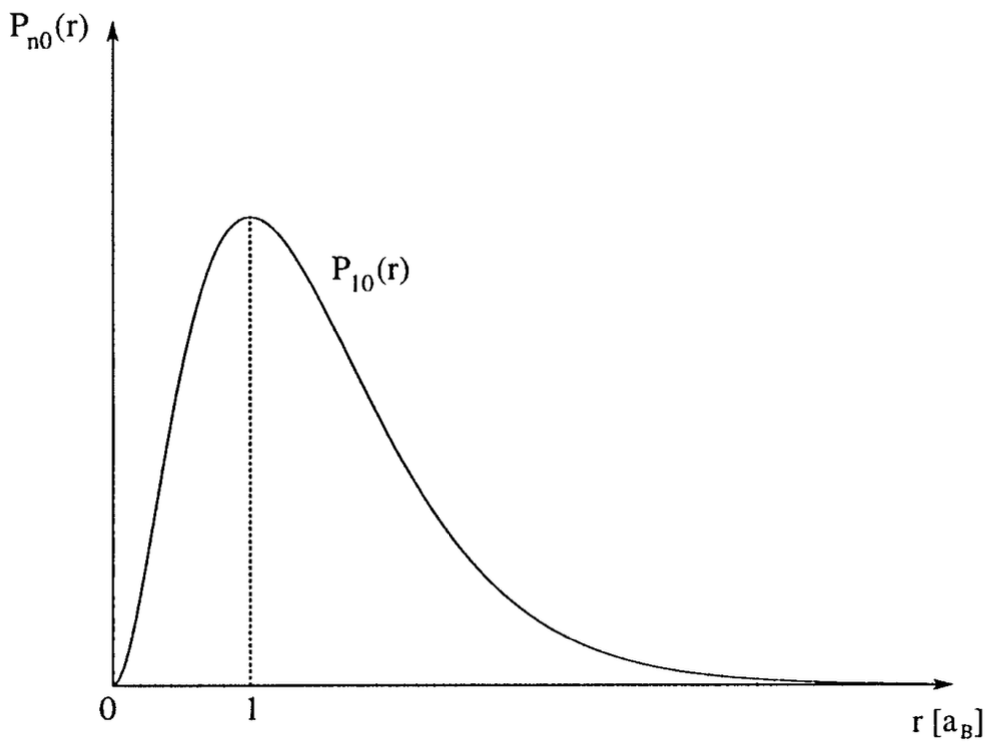 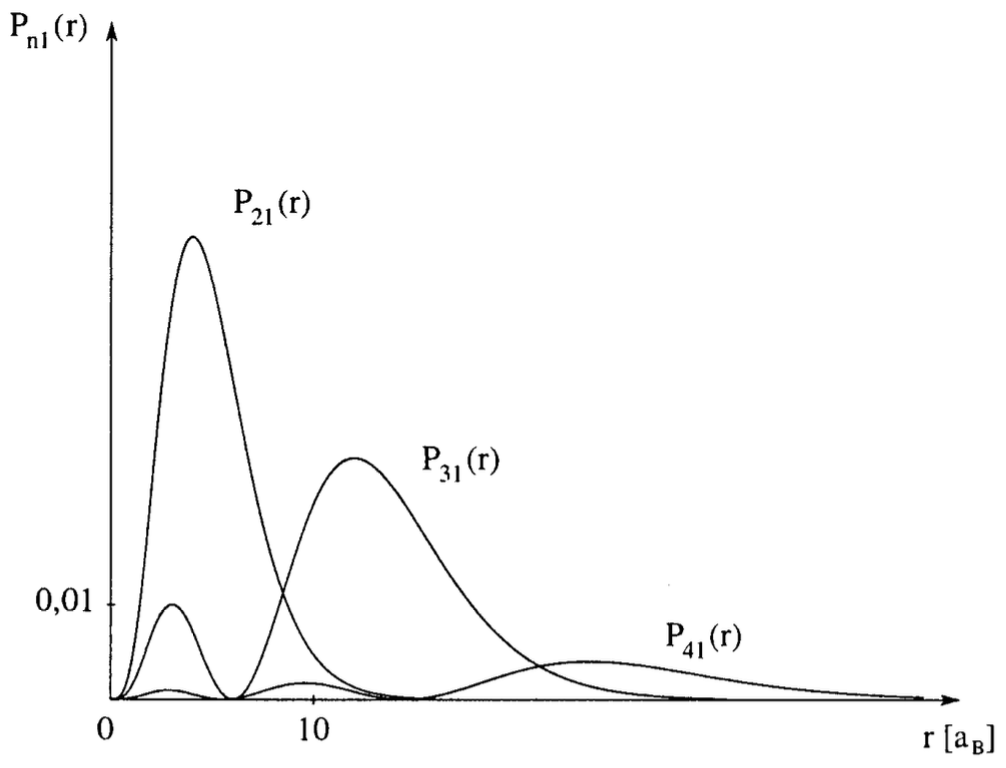 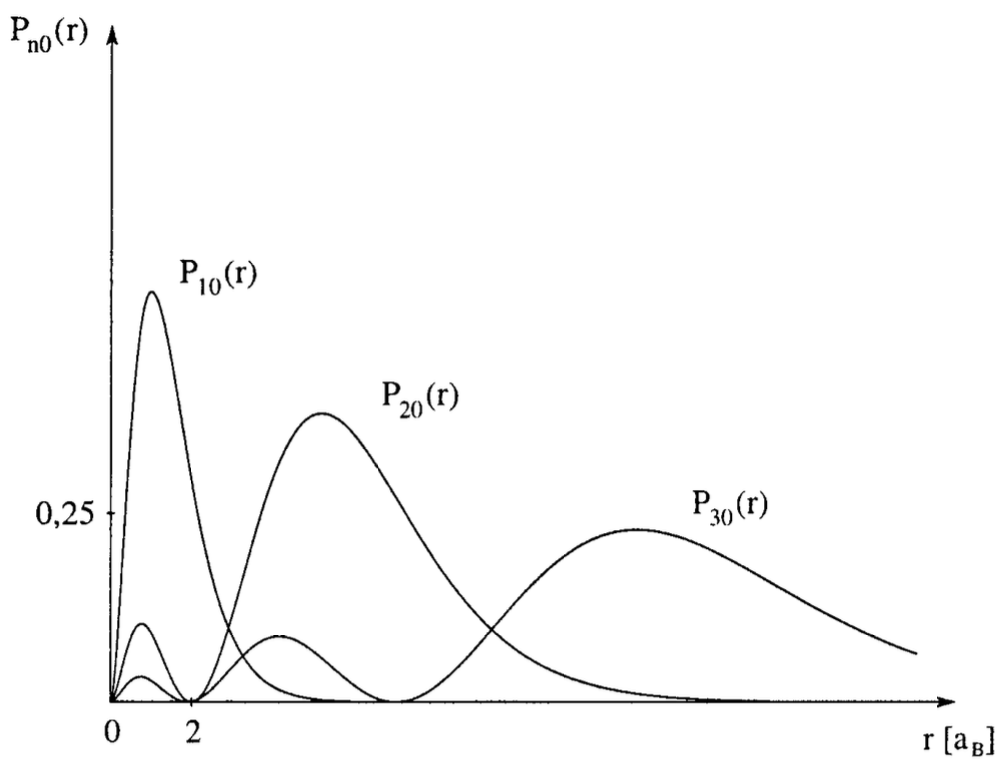 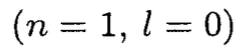 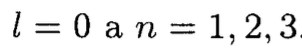 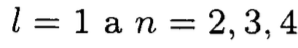 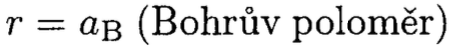 25
[Speaker Notes: Pozor je to pro verejnost … jednoduseji, schemata nazorna, ne moc analyz, jen par rovnic]
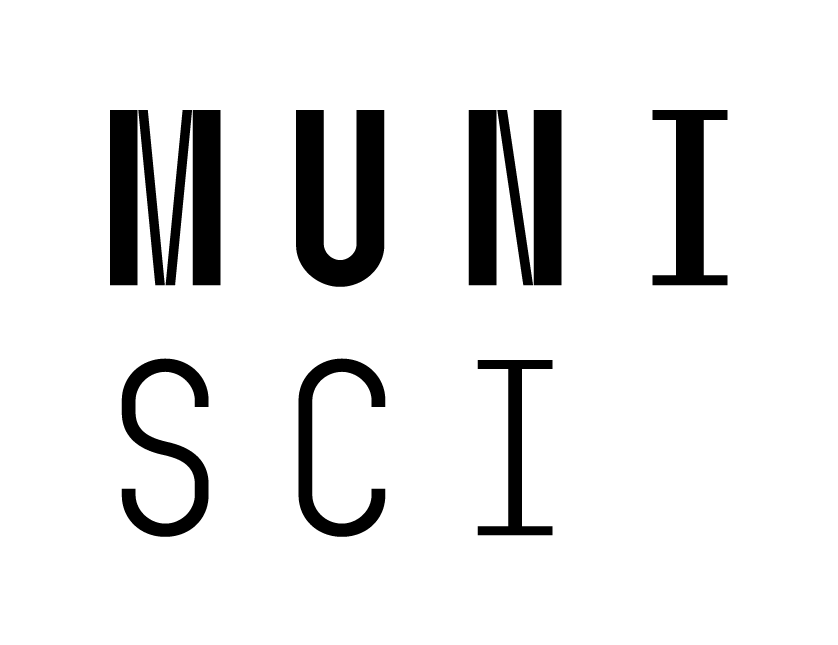 Vodíku podobný atom

Z fyziky mikrosvěta již víte, že stacionární stavy atomu vodíku s kvantovým číslem l = 0 se nazývají s-stavy, podobně l = 1 jsou p-stavy a l = 2 jsou d-stavy, a dále f-, g-, h-stavy. 

Na obrázcích níže jsou uvedeny kvadráty velikosti kulových funkcí		pro s-, p- a d-stavy. Jsou zobrazeny v tzv. polárních diagramech.
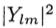 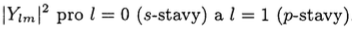 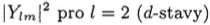 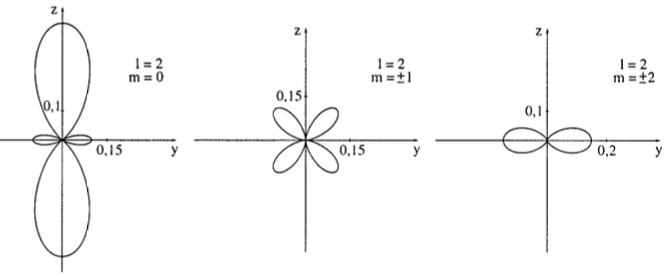 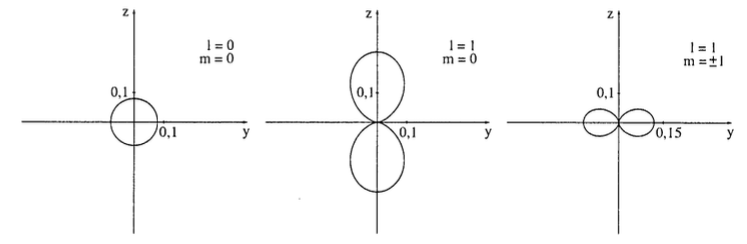 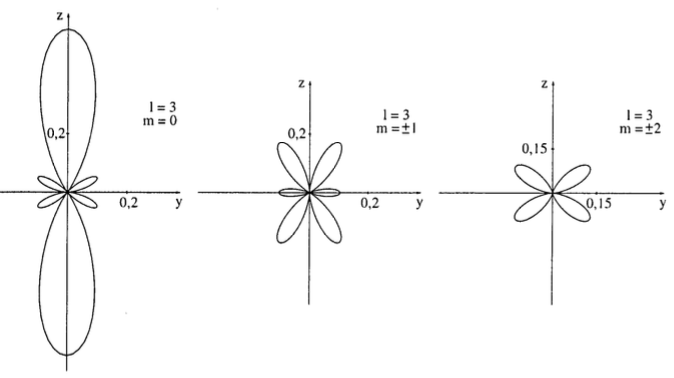 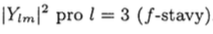 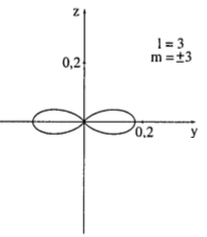 26
[Speaker Notes: Pozor je to pro verejnost … jednoduseji, schemata nazorna, ne moc analyz, jen par rovnic]
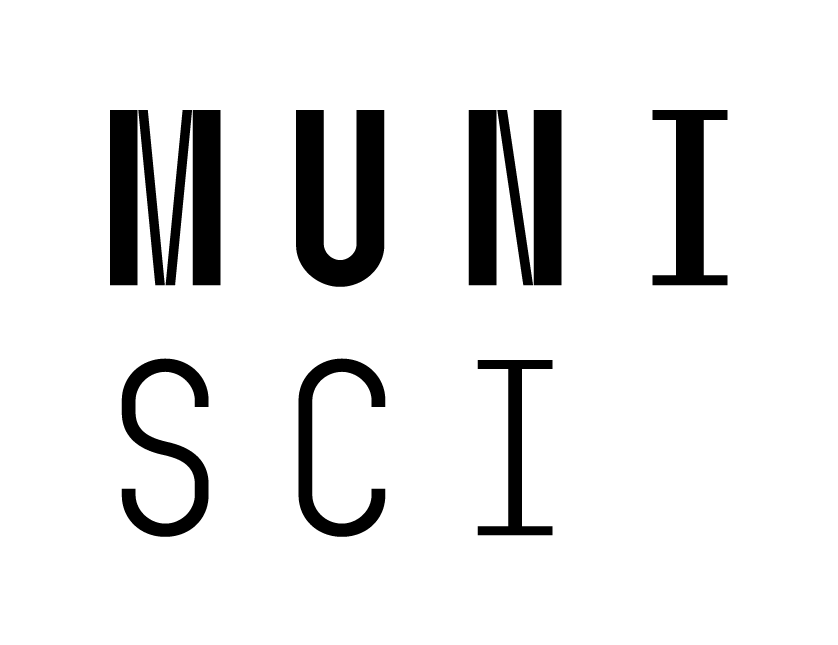 Vodíku podobný atom

3D reprezentace hustot pravděpodobností a jejich velikost:

















O existenci diskrétních energiových hladin samozřejmě referovala experimentální fyzika dávno před vznikem kvantové mechaniky. Jak již víme z mikrosvěta. Teprve kvantově mechanické výpočty ale dokázali uspokojivě vysvětlit naměřená spektra. Ta se řídila vztahem:


A pro vodík pak znáte jednotlivé série:
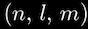 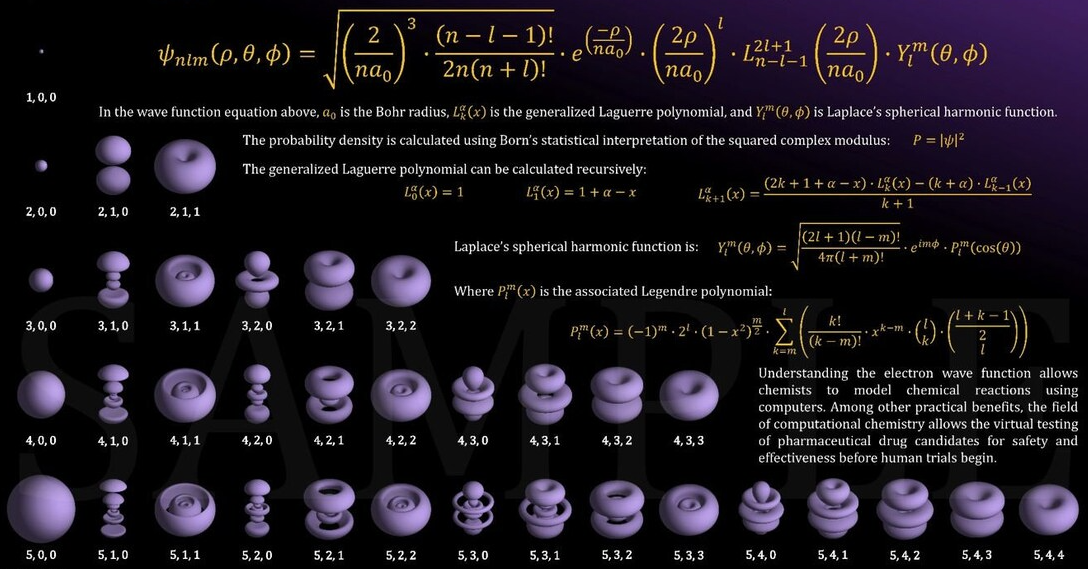 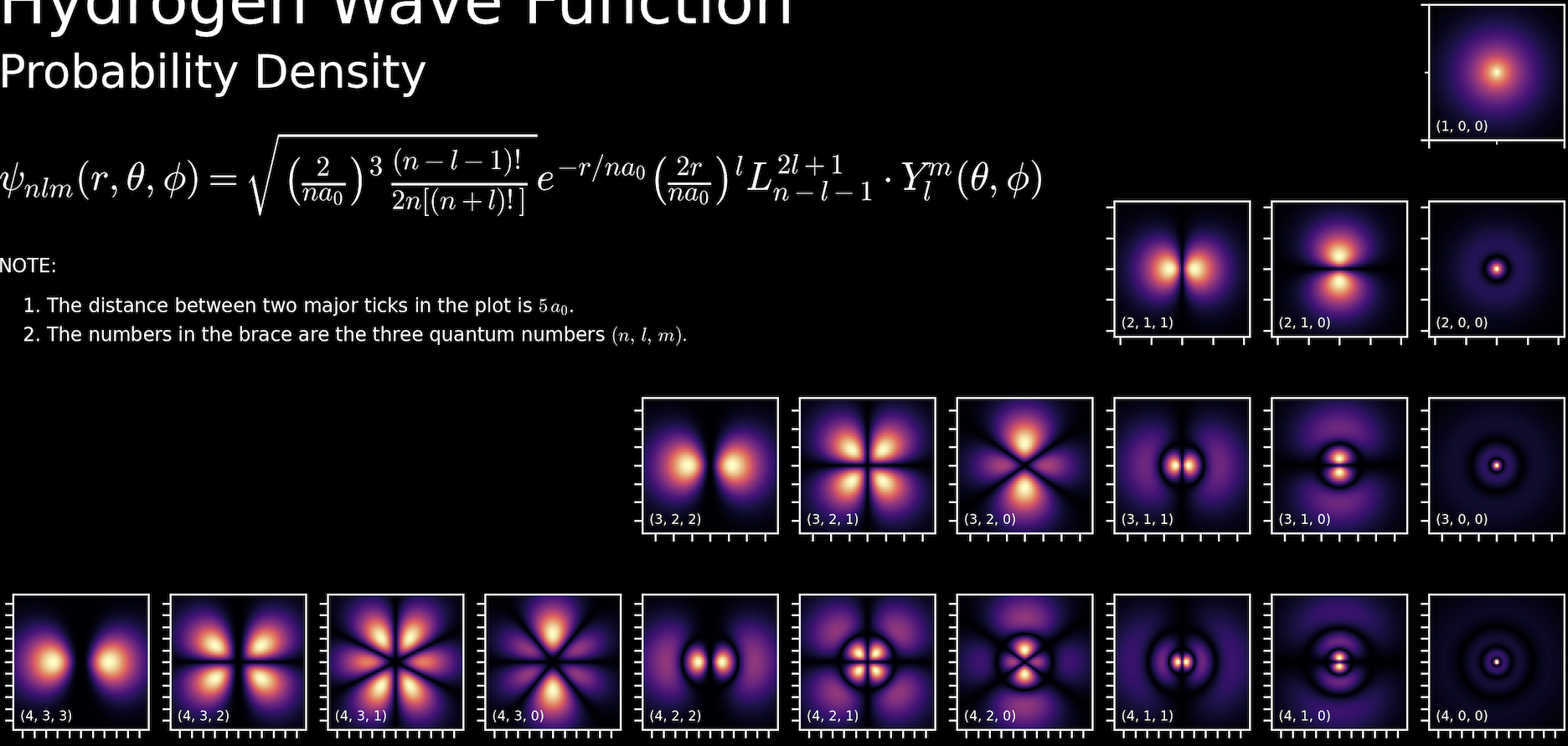 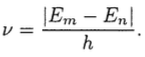 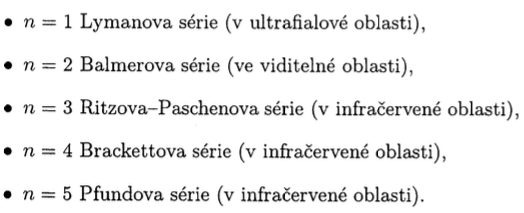 27
[Speaker Notes: Pozor je to pro verejnost … jednoduseji, schemata nazorna, ne moc analyz, jen par rovnic]
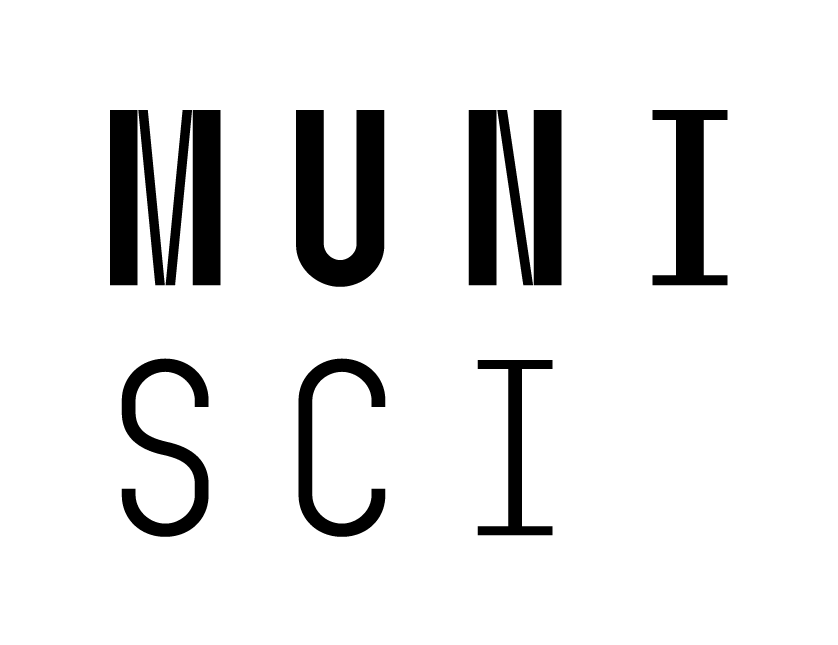 Vodíku podobný atom

Magnetický moment a moment hybnosti:

Při pohybu elektronu okolo jádra atomu vzniká podle klasické fyziky proudová smyčka a tedy lze očekávat vznik magnetického momentu. Kvantově mechanicky můžeme zapsat celkovou hybnost pomocí vektorových potenciálů:


Kde:					        a pro konstantní magnetické pole mířící podél osy z můžeme vzít vektorový potenciál ve tvaru:


Pro slabá magnetická pole vynechejme člen	        a pro dané podmínky také  		, Hamiltonián pak vypadá následovně:






Osamostatníme-li energiovou složku pro dodatečné působení magnetického pole a zapíšeme ji:				pak pro operátor z-ové složky magnetického momentu souvisejícího s jeho orbitálním momentem hybnosti platí:


Pro stacionární stavy popsané fcemi 		  platí 						   a magnetický moment nabývá hodnot	     kde 			je Bohrův magneton. Obecně:


Dodatečná energie vodíku ve stavu popsaném funkcí 	   závisí na magnetickém kvantovém čísle m:

Přidáme-li výběrové pravidlo (spočítané z přechodových pravděpodobností, viz dříve) 		       uvidíme, že původní spektrální čára odpovídající přechodu mezi dvěma energetickými hladinami	      se v magnetickém poli štěpí na tři hladiny – tzv. normální Zeemanův jev.
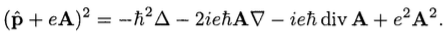 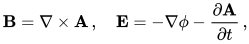 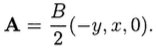 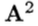 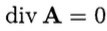 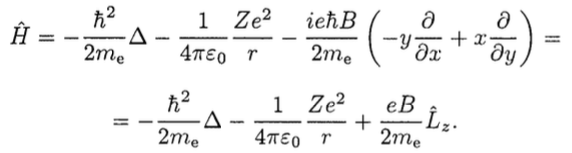 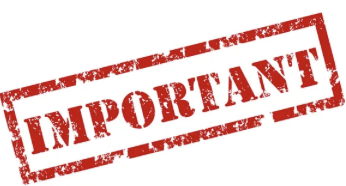 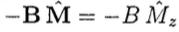 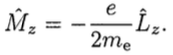 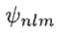 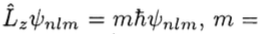 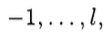 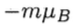 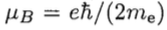 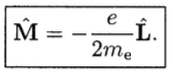 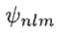 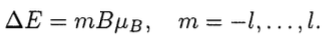 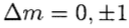 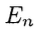 28
[Speaker Notes: Pozor je to pro verejnost … jednoduseji, schemata nazorna, ne moc analyz, jen par rovnic]
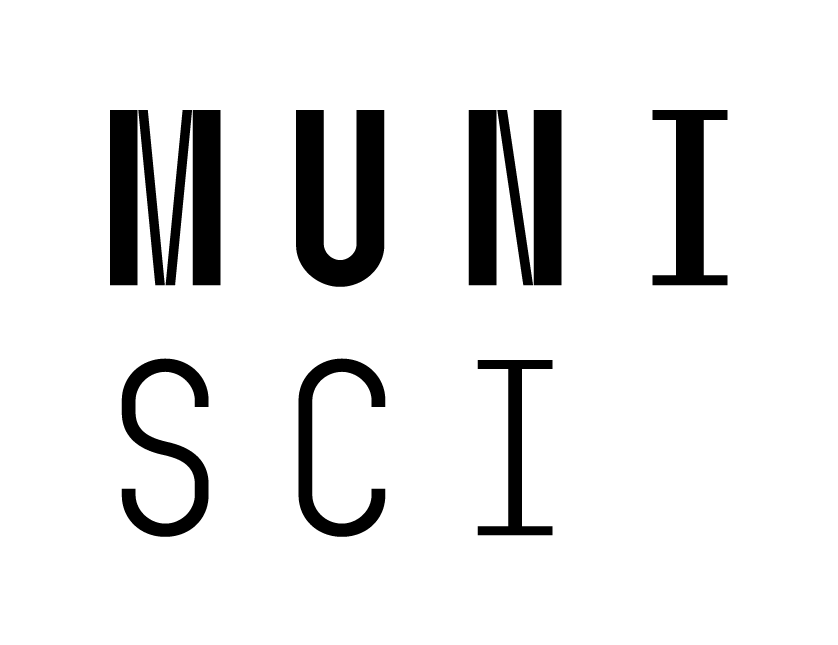 Vodíku podobný atom

Spin elektronu:

Stern-Gerlachův experiment ukázal, že svazek atomů vodíku v základním stavu, s nulovým momentem hybnosti		    a tedy i nulovým magnetickým momentem	     se v nehomogenním magnetickém poli štěpí na dva svazky.

Podle vztahu 			     víme, že z-ová složka momentu hybnosti má celkem		možných hodnot, kde tato hodnota je buď nula nebo liché číslo. 

Z tohoto je pak jasné, že kromě orbitálního momentu má elektron ještě nějaký další moment – vlastní magnetický, který souvisí s jeho vnitřním momentem hybnosti a pro který musí platit:

Tento vnitřní moment hybnosti se nazývá spin a příslušný operátor je 

Proto kromě kvantových čísel			 zavádíme i čtvrté spinové kvantové číslo  

Z Einstein-de Haasova experimentu pak plyne relace mezi magnetickým momentem a spinem:


Srovnáním s 			    vidíme, že poměr velikosti magnetického momentu a spinu elektronu je dvakrát větší než v případěorbitálního momentu hybnosti.

Pro nalezení operátoru spinu vyjdeme z podobných vztahů jako pro orbitální moment hybnosti:



A v souladu s předešlým víme, že hodnota průmětu spinu na libovolnou osu měření je rovna	          . 	 Operátory

tak můžeme reprezentovat hermiteovskými maticemi řádu dvě:
kde nové hermiteovské matice		       mají vlastníčísla rovny
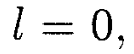 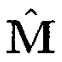 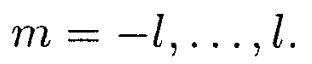 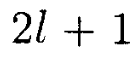 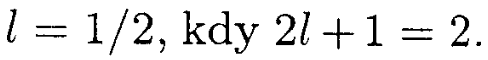 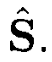 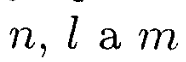 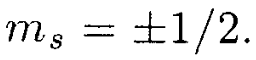 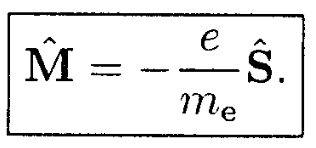 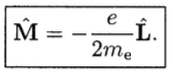 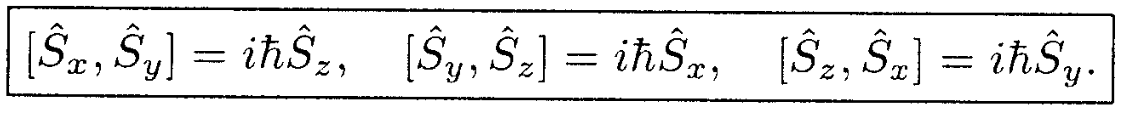 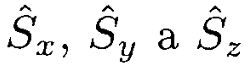 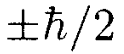 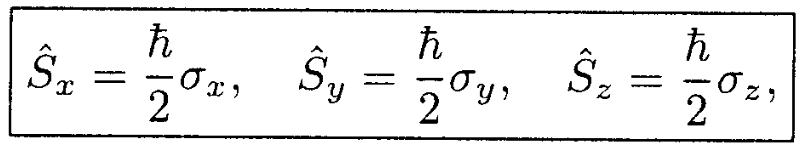 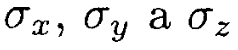 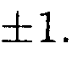 29
[Speaker Notes: Pozor je to pro verejnost … jednoduseji, schemata nazorna, ne moc analyz, jen par rovnic]
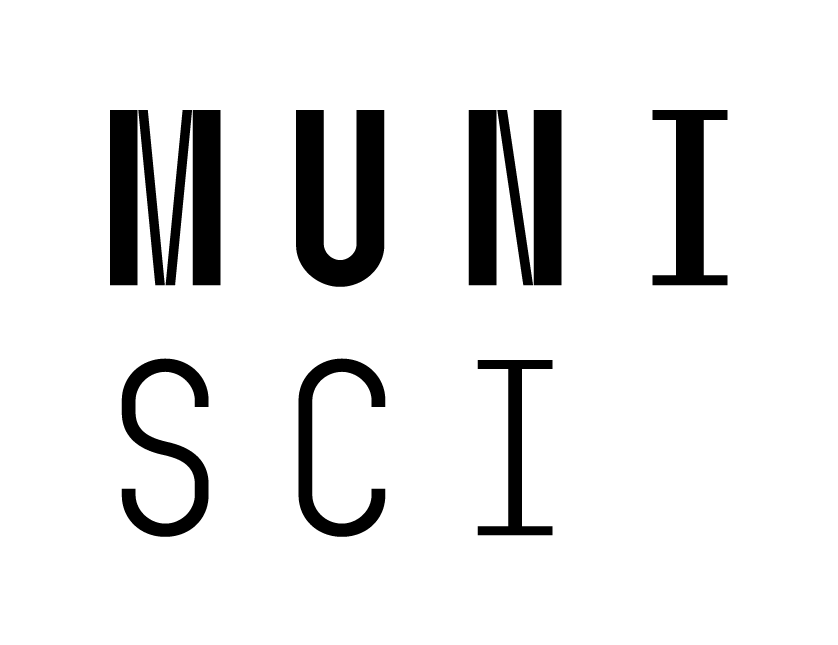 Vodíku podobný atom

Spin elektronu:

Pro kvadráty matic			obecně platí:					 (i)

Z rovnic							          pak plyne 

A využitím vztahu (i) pak 

Platí tedy:										- matice tedy spolu antikomutují

A dále dostáváme:						     A tedy:

Těmto vztahům pak vyhovují matice: 

Tzv. Pauliho matice.	

Tyto se používají pro reprezentaci spinu v kvantové mechanice.		

Lze ukázat, že vlastní funkce operátoru z-ové komponenty spinu 	     odpovídající vlastním číslům 		        jsou rovny:

					spin „nahoru“ a 			spin „dolů“

Pokud Hamiltonián obsahuje operátor spinu, pak vlnovou funkci píšeme ve tvaru dvousložkové funkce

Kde	     odpovídá částici s kladnou z-ovou složkou spinu		a	 složce opačné s   
Hustota pravděpodobnosti nalezení částice v libovolném ze dvou spinových stavů je rovna:
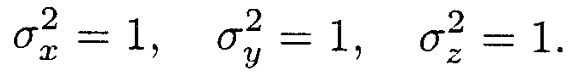 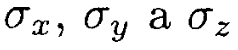 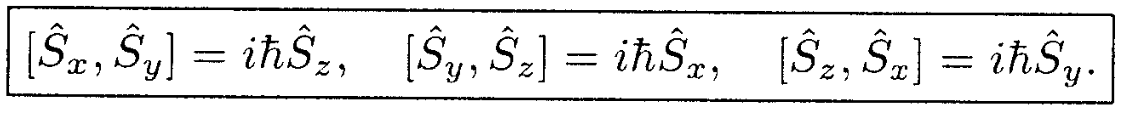 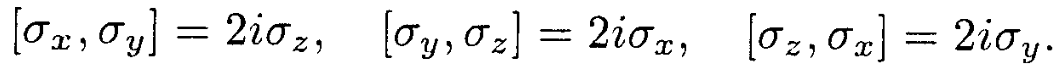 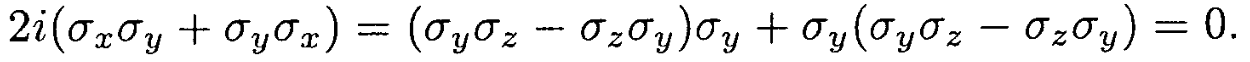 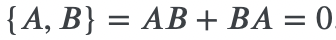 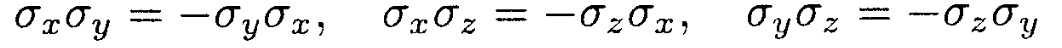 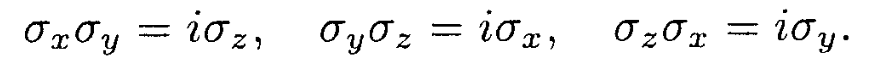 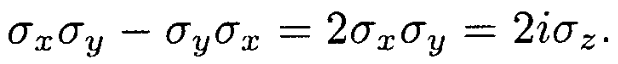 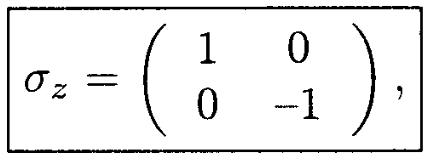 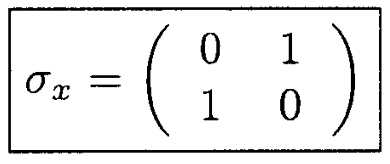 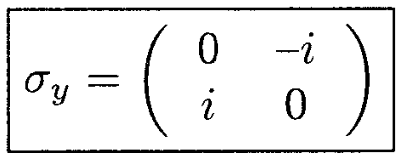 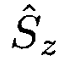 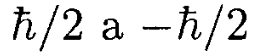 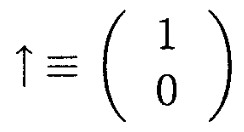 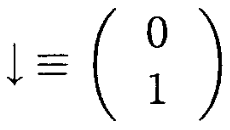 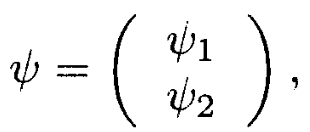 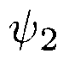 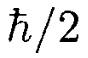 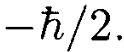 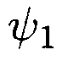 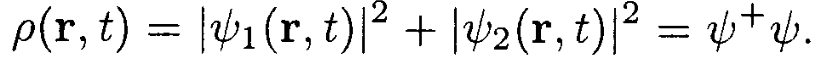 30
[Speaker Notes: Pozor je to pro verejnost … jednoduseji, schemata nazorna, ne moc analyz, jen par rovnic]
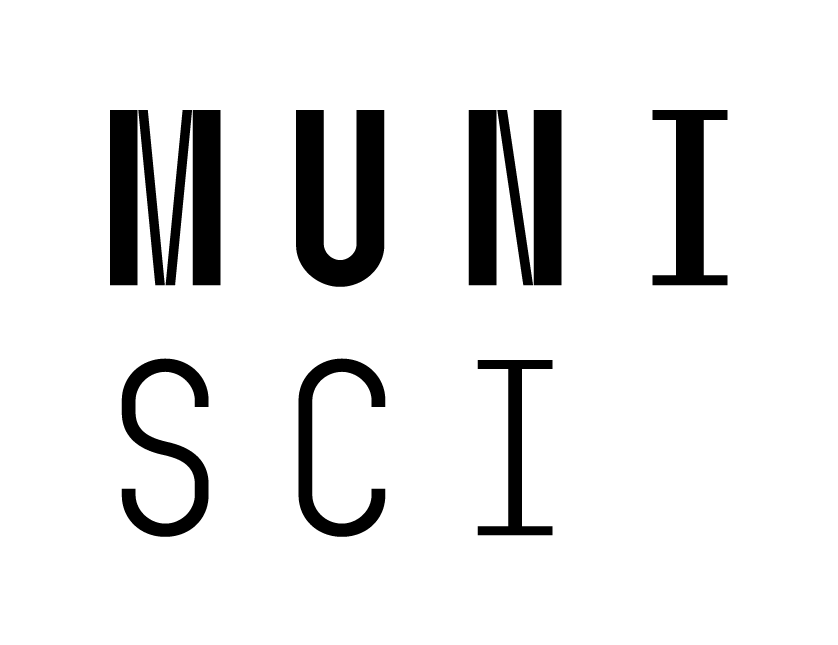 Vodíku podobný atom

Spin elektronu:

Vezmeme-li v úvahu vztah			         můžeme pak pro pohyb elektronu v konstantním magnetickém poli         a skalárním potenciálu V napsat:





Což je Pauliho rovnice pro vlnovou funkci			.

Podle této rovnice tedy závisí energie vodíku podobného atomu v magnetickém poli nejen na jeho orbitálním momentu hybnosti, ale i na jeho spinu.
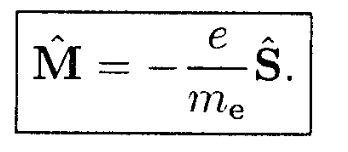 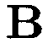 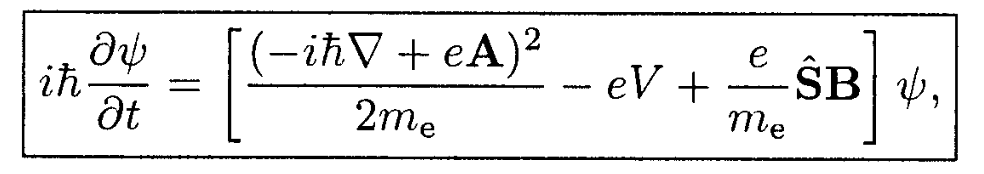 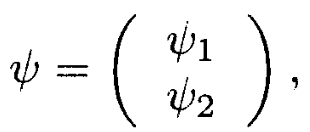 31
[Speaker Notes: Pozor je to pro verejnost … jednoduseji, schemata nazorna, ne moc analyz, jen par rovnic]
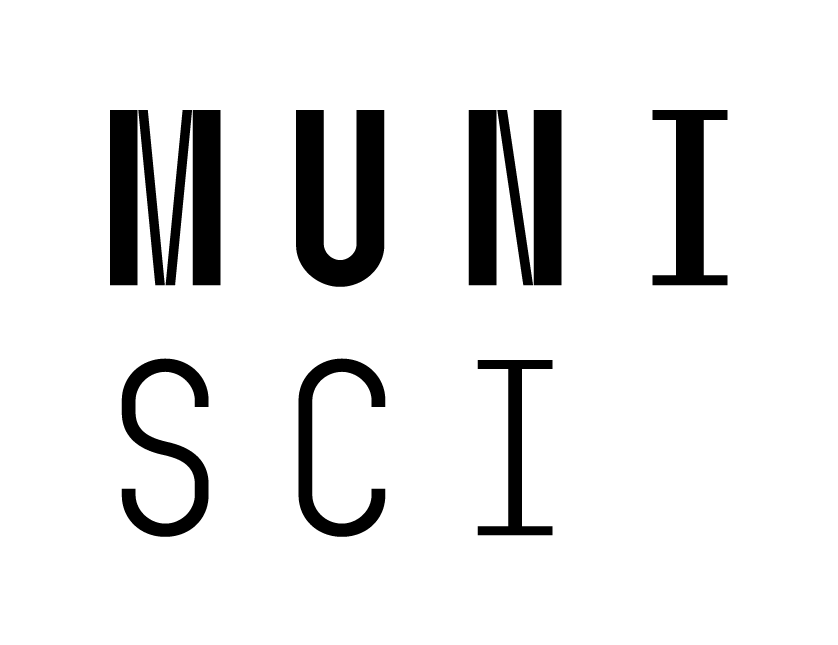 Shrnutí

Zobecnění 1D řešení SR do 3D pomocí separace proměnných vlnové funkce					     S výslednou energií, která je součtem energií
Výsledkem pro 3D pravoúhlou dutinu je								       a pro 3D anisotropický 


harmonický oscilátor pak relace:

Při řešenírovnic pro vlastní hodnoty a vlastní funkce operátorů:			a 			které komutují s Hamiltoniánem a tedy nám pomohou při řešení SR ve sférických souřadnicích pro centrální pole:
Kde:			    a při použití standardních podmínek pak:			    a				Pro úhel théta pak získáváme separovanou funkci		         která je dánaLegendreovými polynomy. A je spolu s funkcemi          základem pro vyjádření úhlových vlnových funkcí ve formě funkcí kulových, které spolu s normalizačním faktorem jsou:

A určují nám tak vlastní funkce a hodnoty pro výše uvedené operátory:

Což jsou také orbitální/vedlejší kvantové číslo a magnetické kvantové číslo. 
SR nám pak dá radiální složku vlnové funkce					 s Laguerreovými polynomy a normou

Celková vlnová funkce pro vodíku podobné atomy je pak:

Vlastní hodnoty pro Hamiltonián centrálního pole					pak jsou

Kvantová čísla jsou:

Pro magnetický moment a moment hybnosti platí			    A pokud uvažujeme spin, pak:
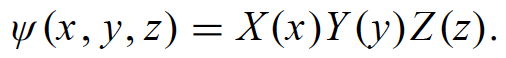 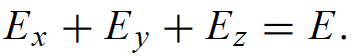 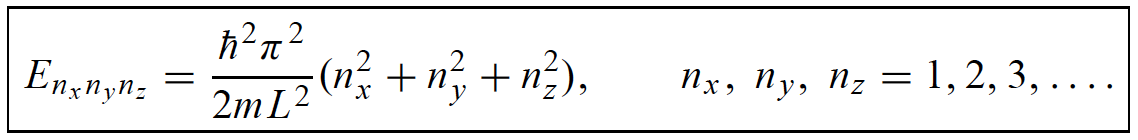 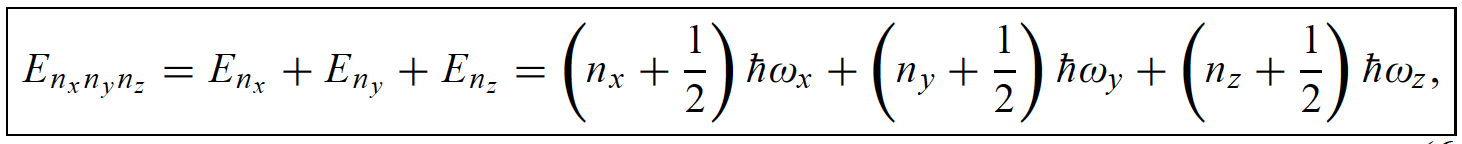 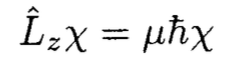 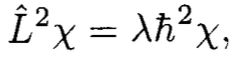 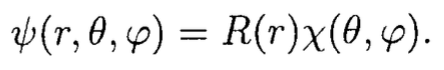 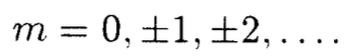 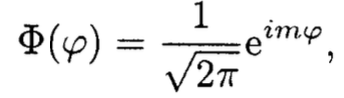 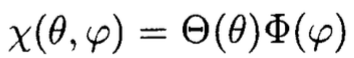 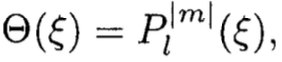 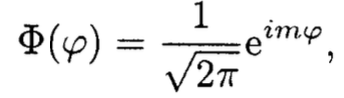 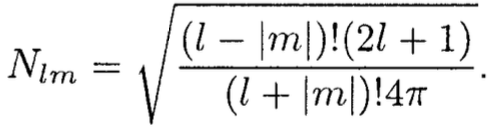 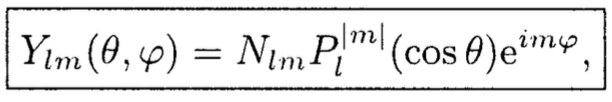 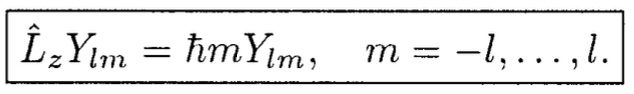 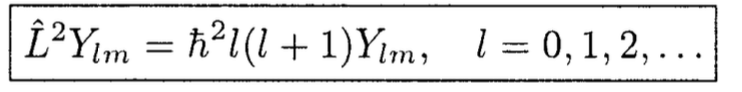 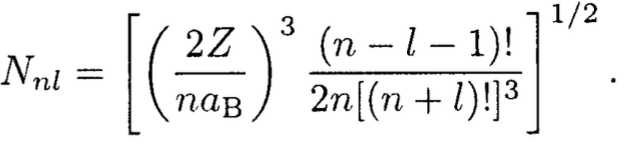 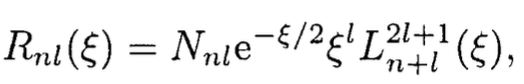 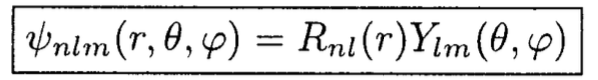 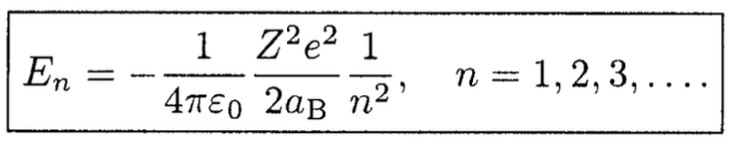 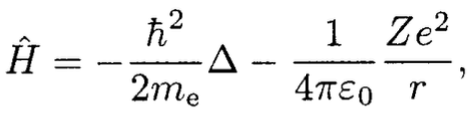 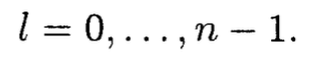 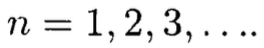 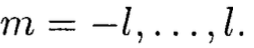 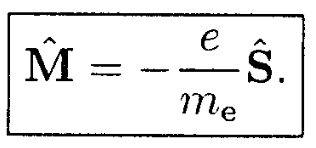 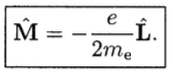 32
[Speaker Notes: Pozor je to pro verejnost … jednoduseji, schemata nazorna, ne moc analyz, jen par rovnic]